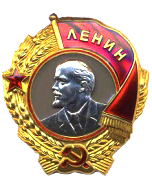 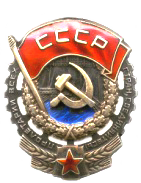 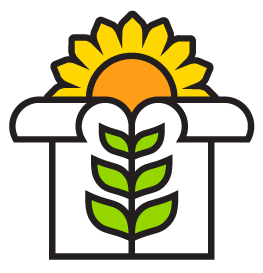 Федеральное государственное бюджетное научное учреждение «Федеральный научный центр «Всероссийский научно-исследовательский институт масличных культур имени В. С. Пустовойта»
Агротехнологии высоких урожаев сои
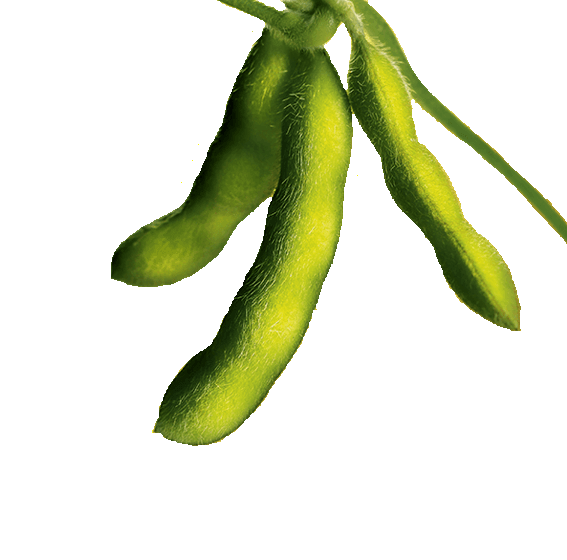 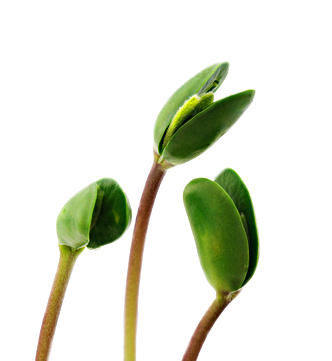 Махонин Василий Леонидович,
Ведущий научный сотрудник лаборатории агрохимии агротехнологического отдела, 
канд. с.-х. наук,
soyagro15@yandex.ru; т.моб. +7 918 045 82 57
СОЯ - Самое высокое содержание в семенах белка 
	среди полевых культур
СОЯ - высокая кормовая и питательная ценность
СОЯ - низкая себестоимость
Особенности  соевого белка:
Наряду с высокой кормовой и питательная ценностью,
  широким спектром использования,
: Себестоимость
    - в 2 раза ниже белка пшеницы;
    - в 1,2-1,5 раза ниже других масличных 
      и зернобобовых культур
    - в 20 раз ниже животных белков.
Значение сбалансированности 
кормов соевым белком:
продуктивность животных и птицы 
   повышается на 15-20 %;

  расход кормов на единицу продук-
    ции снижается в 1,5-2,0 раза.
Более
4 000
3 621
2 708
2015
2017
2018
Пригодные для возделывания сои климатические зоны России
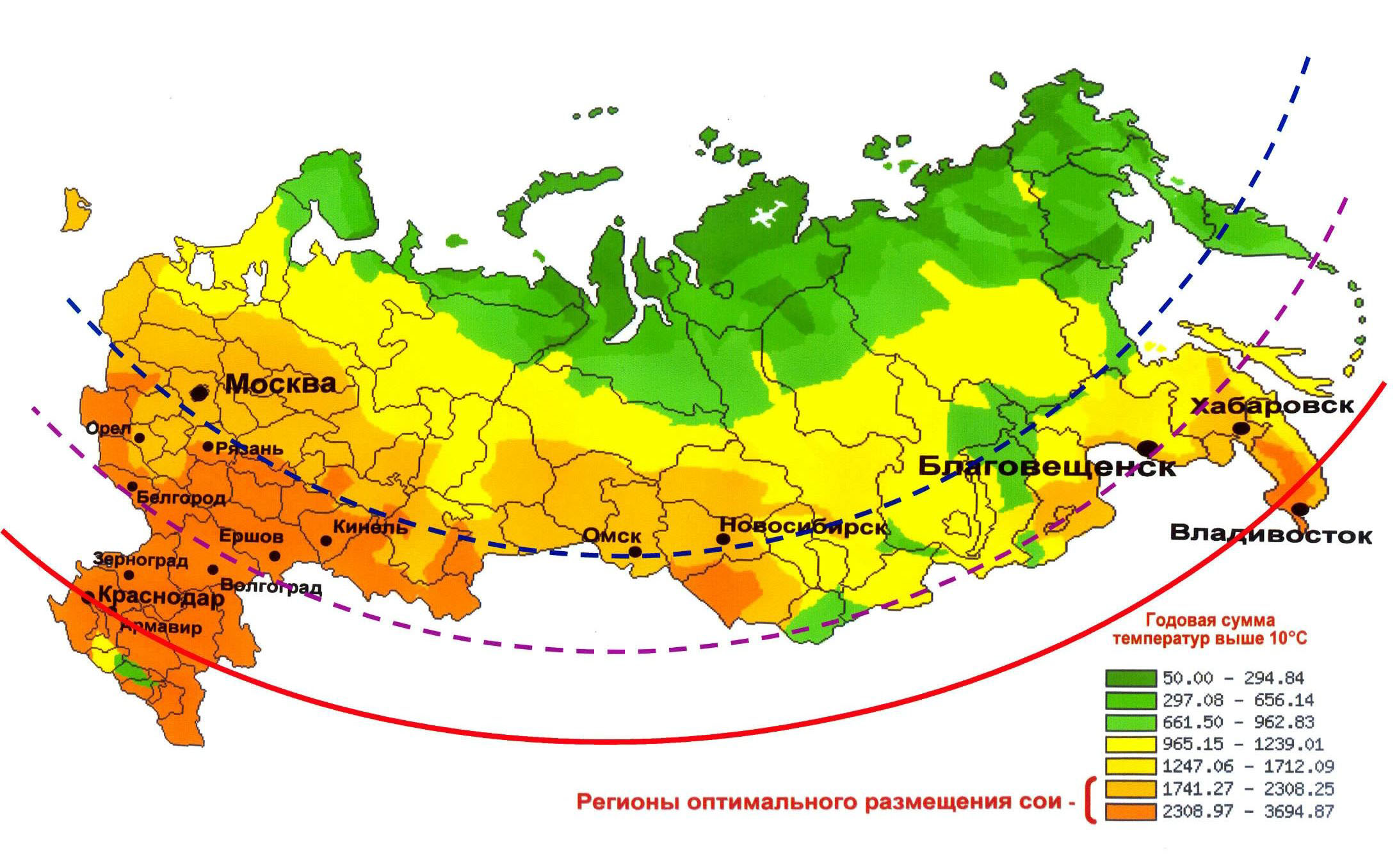 55-57°
50°
45°
Уфа
Барнаул
- Оптимальная широта возделывания среднеспелых сортов сои
- Примерная северная граница возделывания среднеспелых сортов
7
- Северная граница промышленного возделывания сои
Производство сои в хозяйствах всех категорий Российской Федерации
2018 г.
Пути достижения и стабилизации высокого уровня урожайности сои 

- использование сортов, наиболее пригодных для конкретных условий выращивания; 

- применение элементов адаптивных технологий возделывания, обеспечивающих высокий уровень продуктивности посевов
СОРТА СОИ 
Деление по направлению использования
Специальные
Зернового типа
Укосные (на зел. массу)
Без ГМ (все российские сорта)
Пищевые
ГМ (в РФ нет)
Для консервирования
Овощные
Деление зерновых сортов сои на группы по срокам созревания и требуемой сумме температур
115-120 дней
Среднеспелые
2400-2600 оС
105-110 дней
Ранние
2000-2300 оС
До 100 дней
1700-1900 оС
Очень ранние
май
июнь
июль
август
сентябрь
апрель
октябрь
Реакция выведенного на широте 45° в Краснодаре среднепозднего сорта на длину дня в разных широтах (автор фото доктор Зеленцов С.В., ВНИИМК)
г. Алексеевка, Белгородская обл., 50°39′ с. ш.
макс. длина дня в июне - 16 ч 27 мин.
г. Боразжан, пров. Бушер, Иран, 29°19′ с. ш.
макс. длина дня в июне - 14 ч 01 мин.
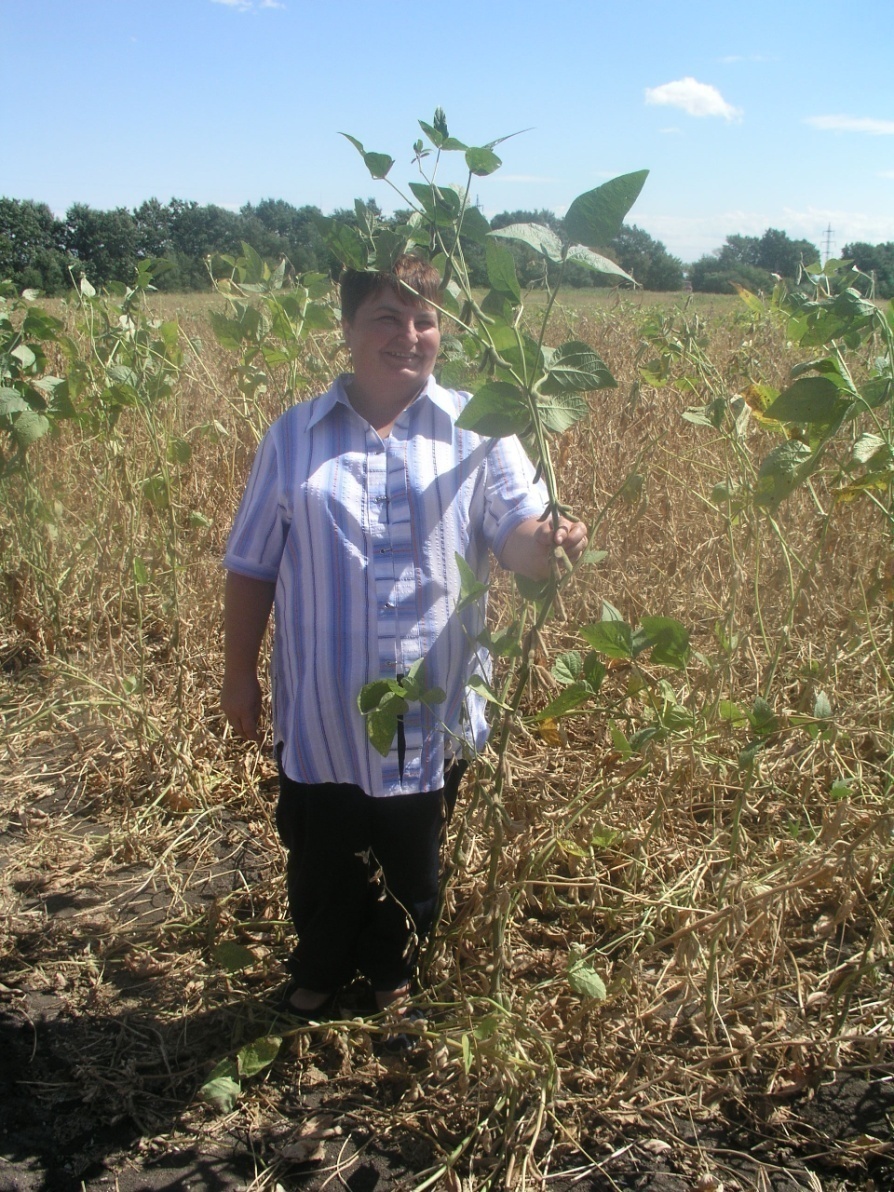 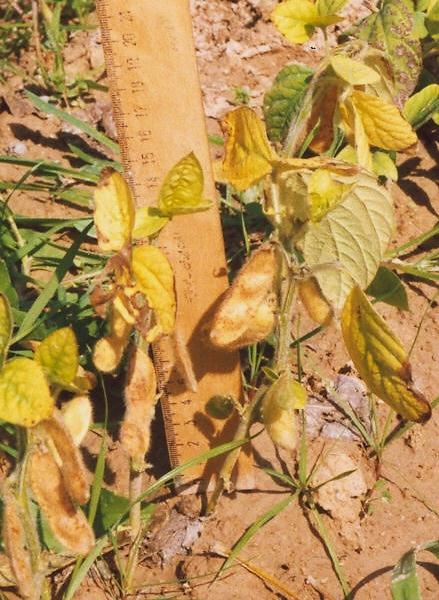 12
РЕАКЦИЯ РАЗНЫХ СОРТОВ СОИ ОДНОЙ ГРУППЫ СПЕЛОСТИНА ОСТРУЮ ЛЕТНЮЮ ЗАСУХУ
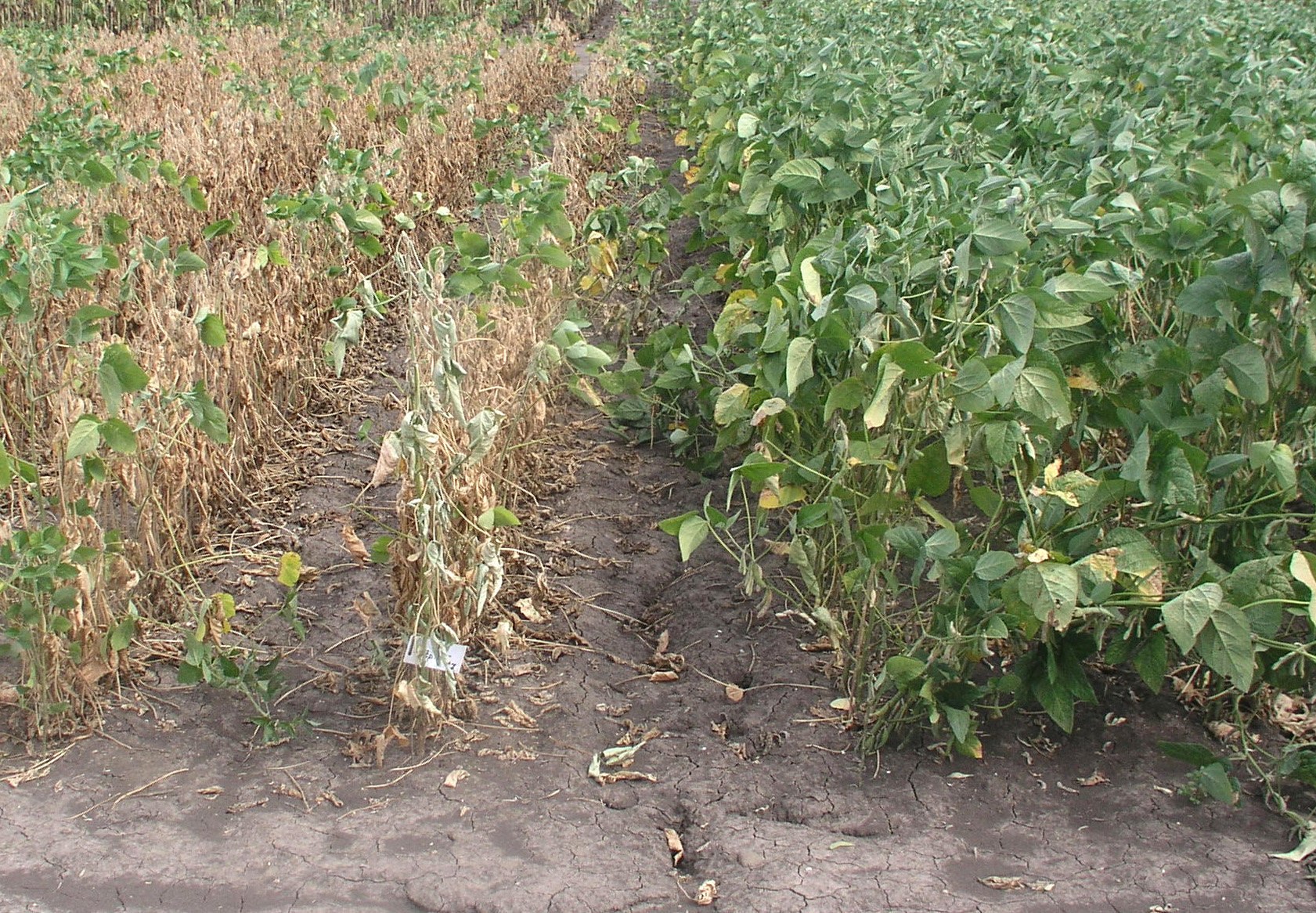 Сорта сои внесённые в Государственный реестр селекционных достижений, допущенных к использованию в 10-м (Западно-Сибирском) регионе (2018 г.)
Всего в реестре по РФ внесено более 230 сортов сои
Сорта сои селекции ВНИИМК перспективные для условий Алтайского края
15
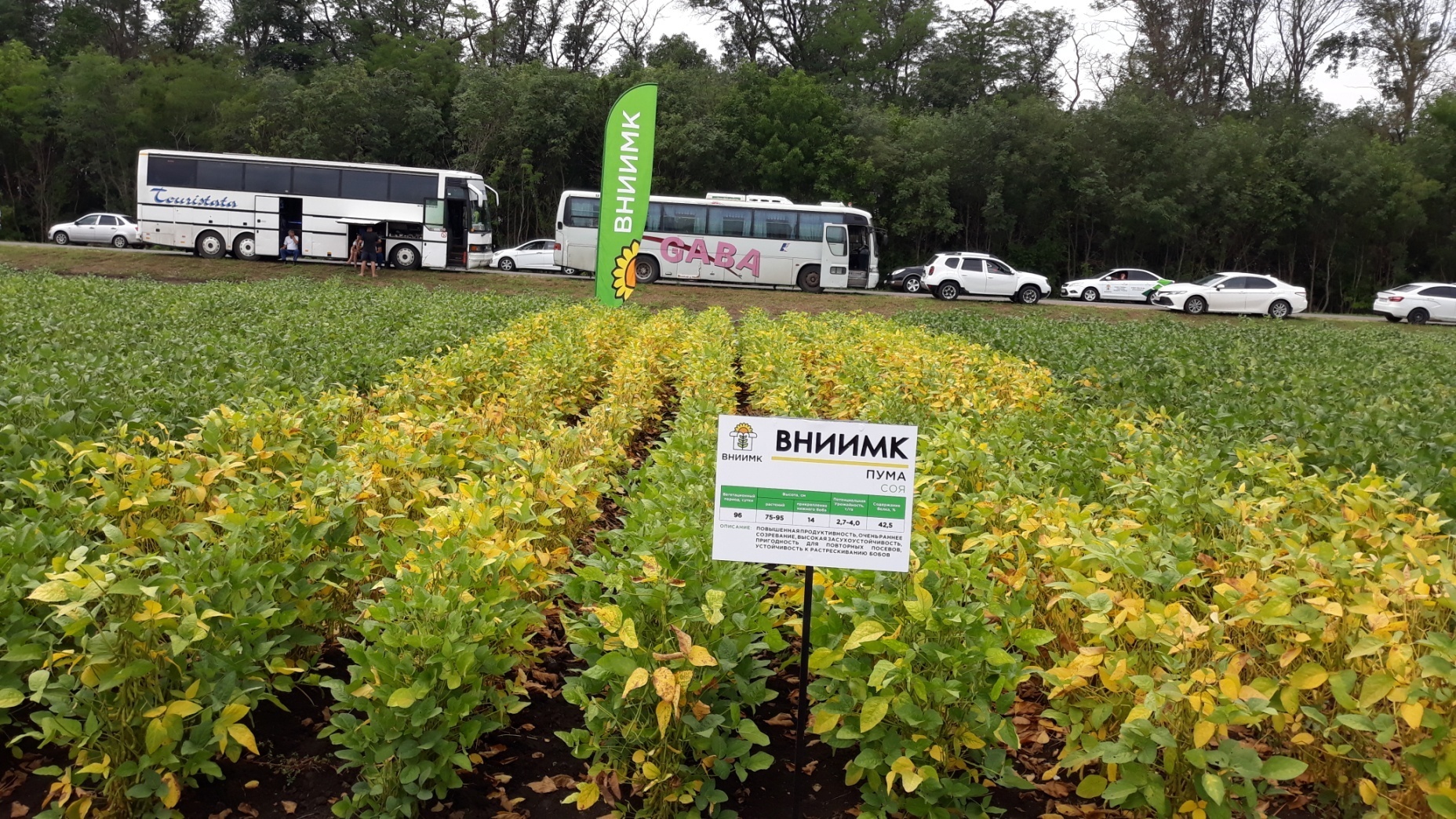 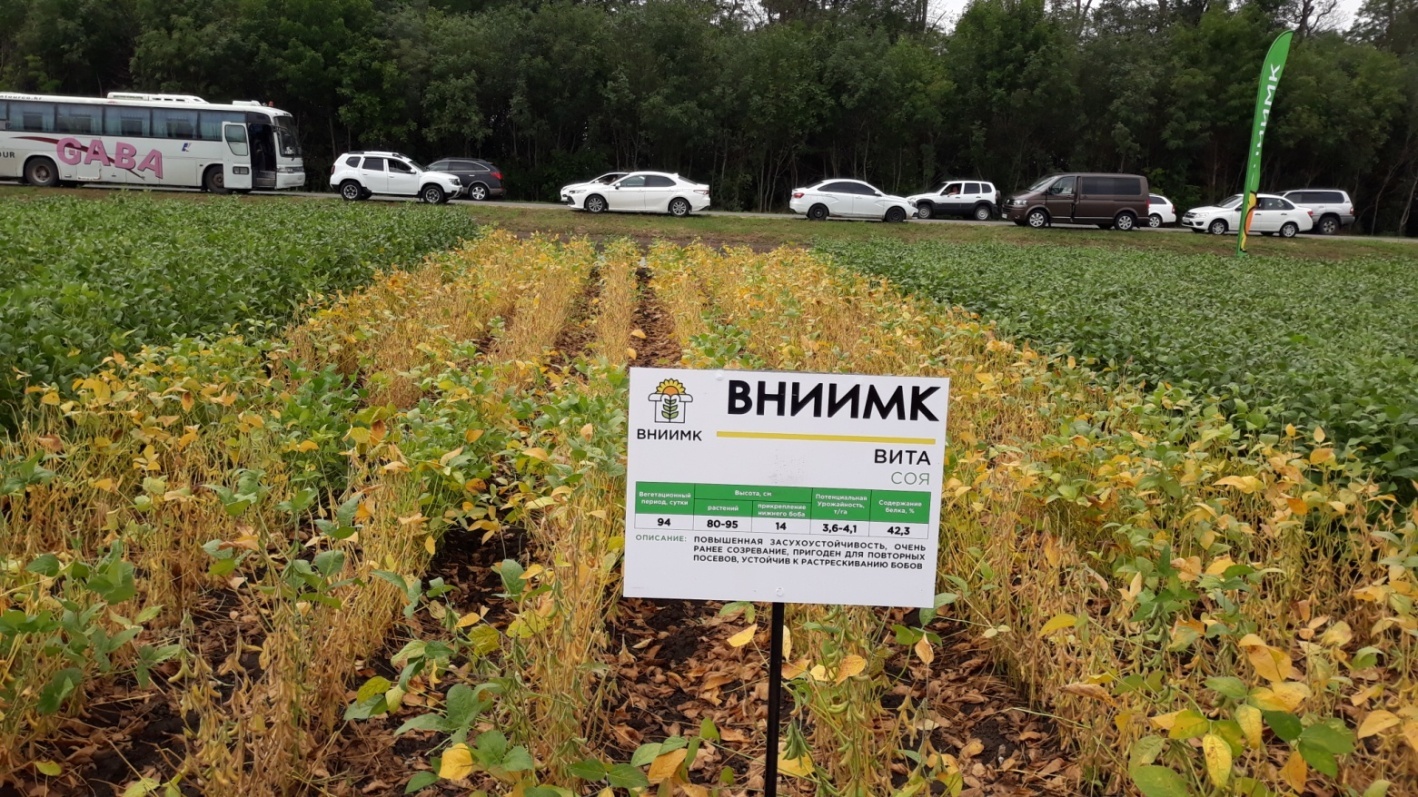 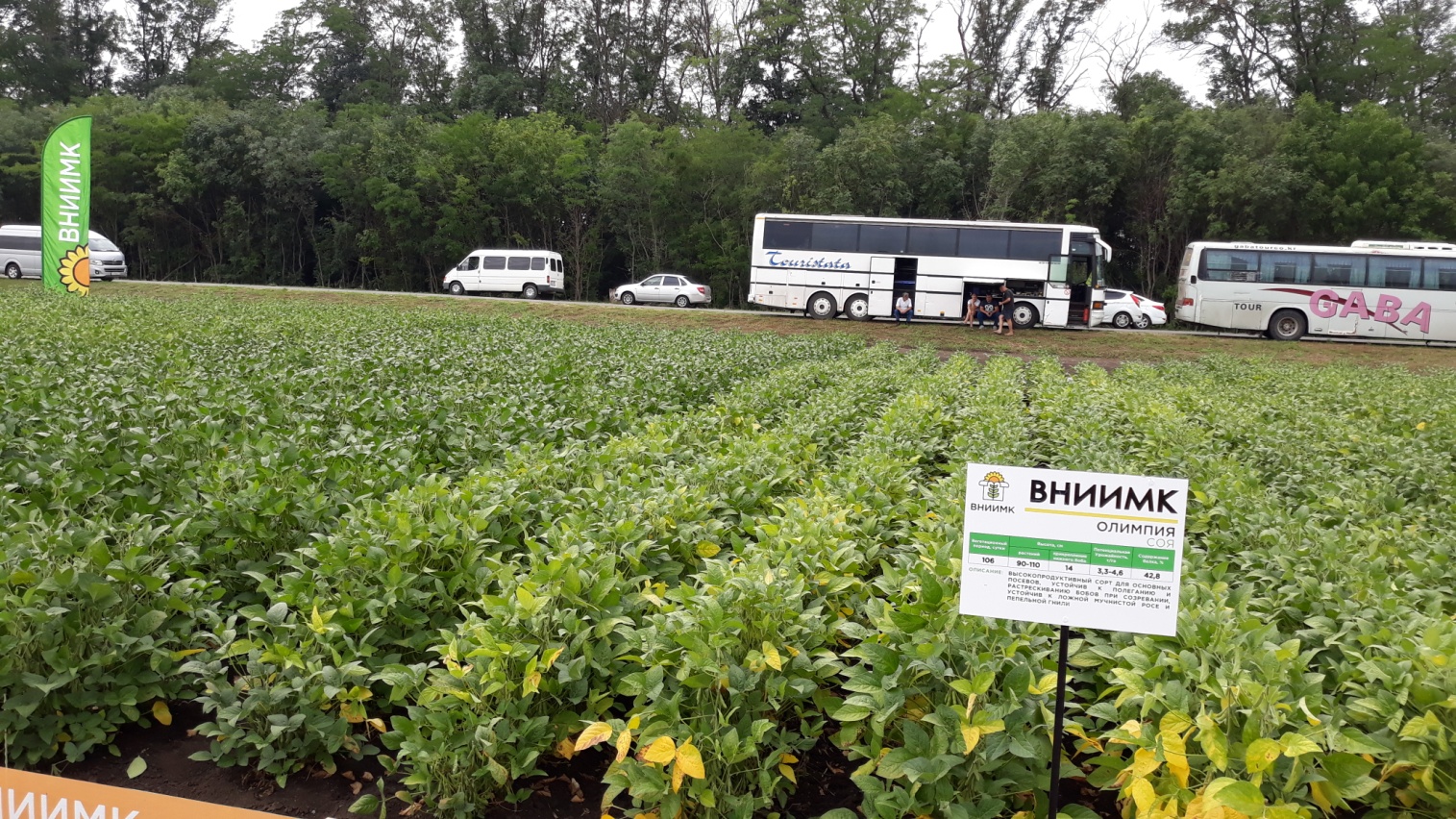 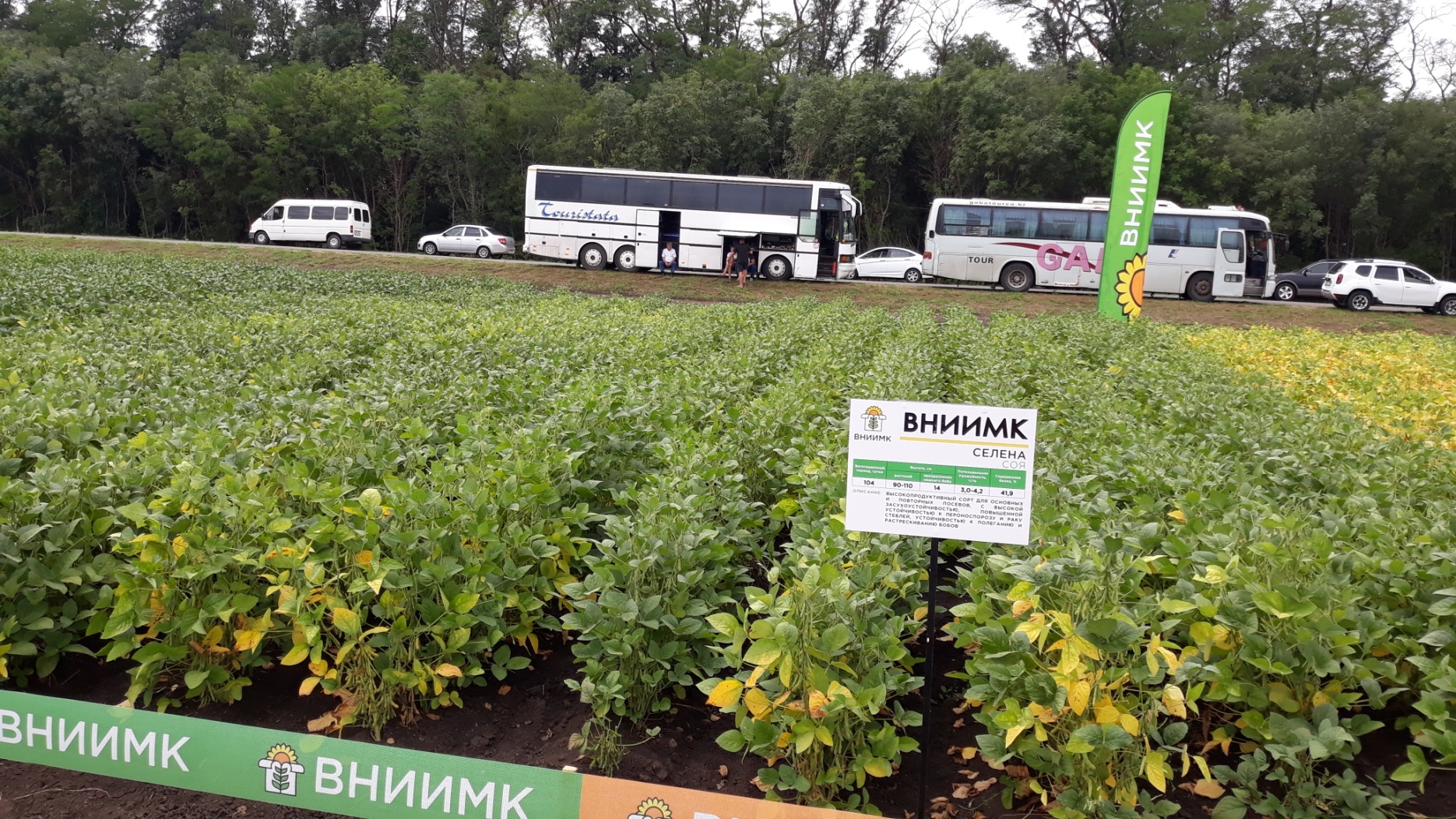 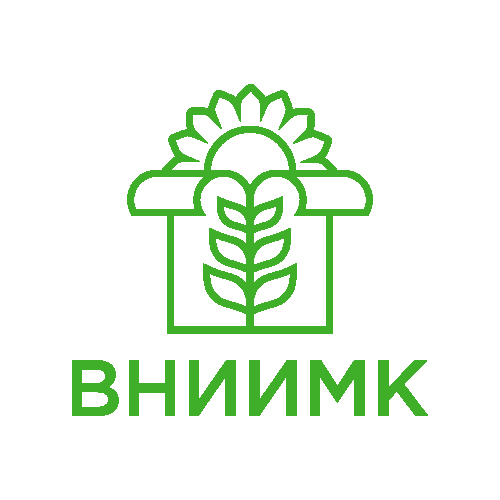 Различная заморозкоустойчивость сортов сои 
на фоне заморозков на почве до -4,4 °С
(автор фото доктор Зеленцов С.В., ВНИИМК)
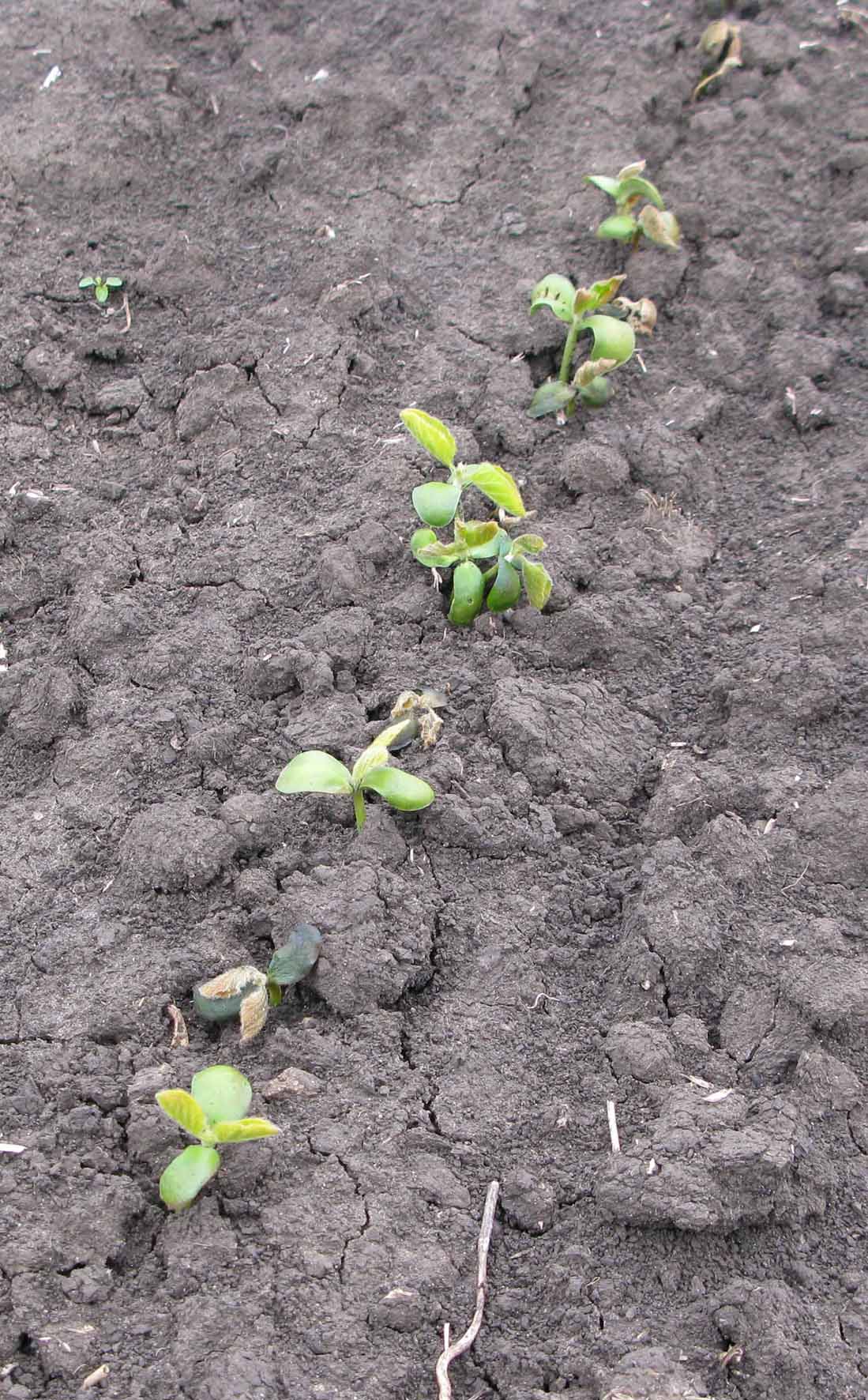 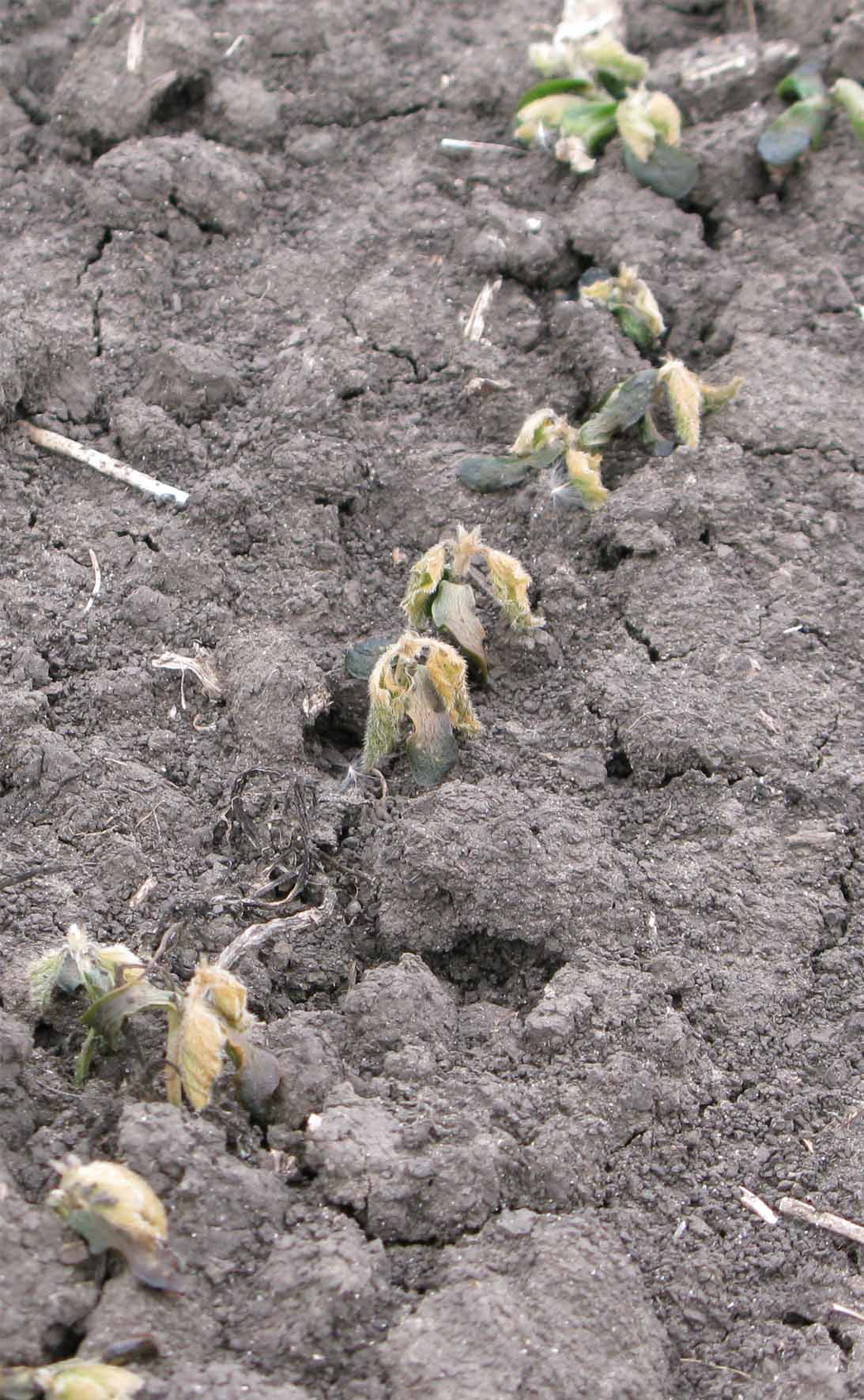 17
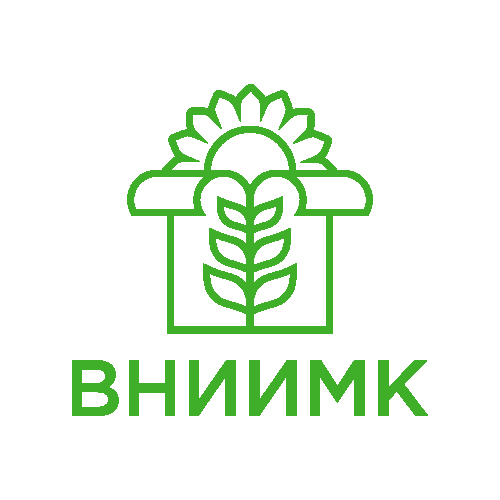 ОСНОВНЫЕ ПРИНЦИПЫ ВЫБОРА ЭЛЕМЕНТОВ ТЕХНОЛОГИИ ВОЗДЕЛЫВАНИЯ СОИ 
для условий Западной Сибири
Основные экологические факторы, 
снижающие урожайность сои в Алтайском крае
Относительно короткий период вегетации;
Высокая вероятность возвратных весенних заморозков;
Не редко - дефицит осадков и низкая влагообеспеченность в летний период;

Часто - отсутствие эффективных азотфиксирующих клубеньковых   бактерий в почве;

Часто – повышенная потенциальная засорённость полей сорными растениями.
Основные задачи агротехнологии для формирования посевами сои высоких урожаев
Получить своевременные дружные всходы сои;

Обеспечить формирование и развитие симбиотического аппарата (клубеньков) на корнях растений;

Обеспечить чистоту посевов от сорной растительности, защитить от вредителей и болезней;
19
Предшественники для сои в севообороте
Лучшие:

Зерновые колосовые,
кукуруза на силос

(очищают поле от сорняков,
не имеют общих болезней)
Чуть похуже:

кукуруза на зерно, масличный лён


(сильнее обезвоживают корнеобитаемый слой почвы)
Нежелательные:

подсолнечник, сорго, капустные

(имеют общие болезни, сильно обезвоживают корнеобитаемый слой почвы, оставляют большое количество падалицы,)
20
Основная обработка почвы
Цель – обеспечить благоприятные почвенные условия для растений сои.
Оптимальная плотность сложения для роста корневой системы сои: 1,15 -1,25 г/см³ ;
 Соя чувствительна к наличию уплотнённых горизонтов в почвенном профиле;
 Плотность почвы свыше 1,30 г/см³ для сои неблагоприятна;
 на тяжело- и среднесуглинистых почвах лучший способ основной обработки – вспашка или глубокое безотвальное рыхление.
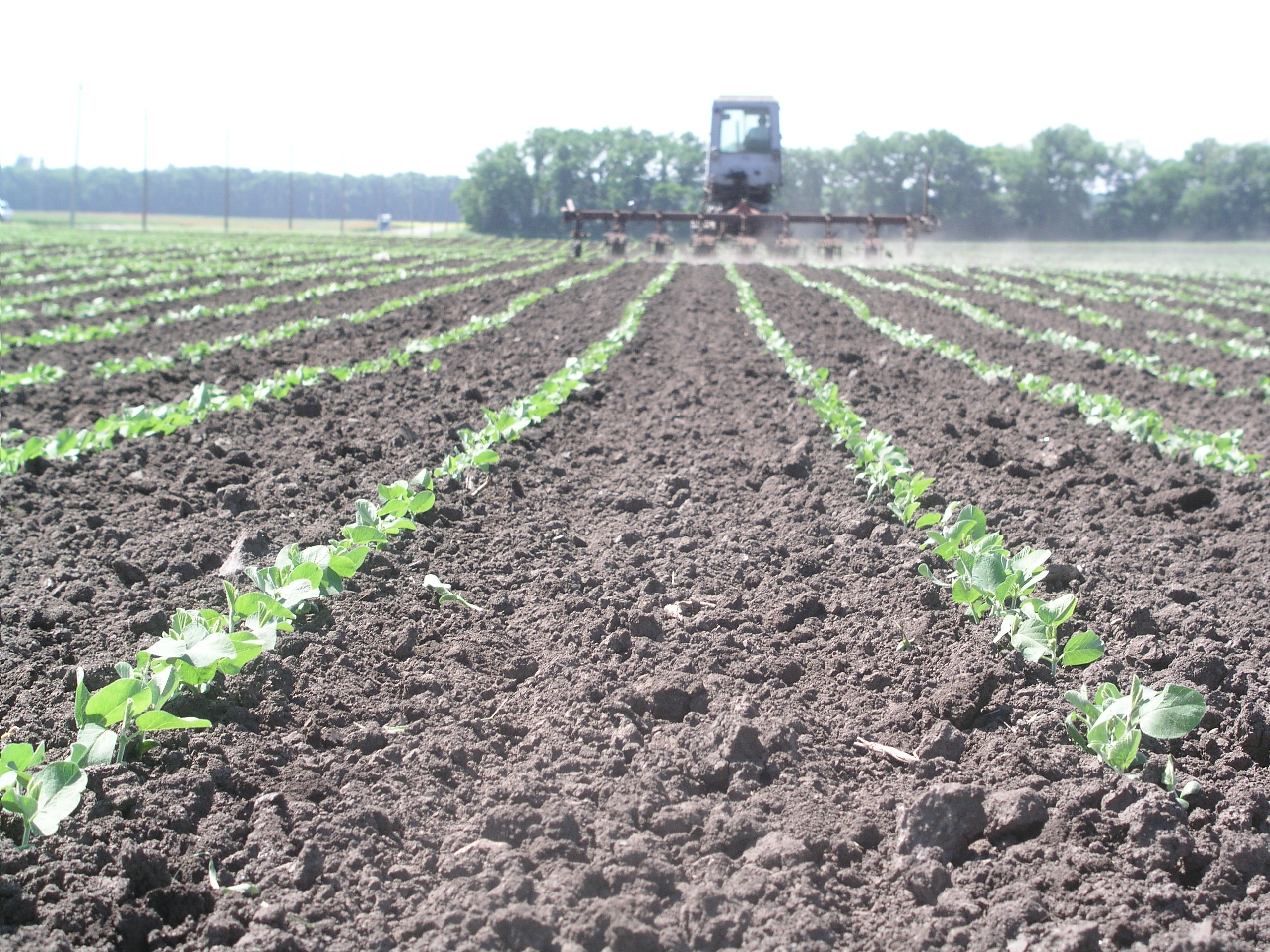 21
МИНЕРАЛЬНЫЕ УДОБРЕНИЯ НА СОЕ
применяют по результатам диагностики
Азотные (вынос 80-90 кг на 1 т семян) – внесение не эффективно. Обязательна инокуляция.
Фосфорные (вынос 20–30 кг на 1 т семян)  применяют на мало-плодородных почвах, если в пахотном слое его содержится  меньше 15 мг на 1 кг сухой почвы. Вносят под пахоту (60-90 кг д.в.) или локально-ленточно при посеве (30-60 кг/га по д.в.).
Калийные (вынос 30-50 кг на 1 т семян) – вносят если содержание в почве менее 200 мг/кг. Под основную обработку.
Микроудобрения и росторегуляторы повышают устойчивость растений к стрессовым факторам. Используются при предпосевной обработке семян или для некорневых подкормок растений в рекомендуемых дозах.
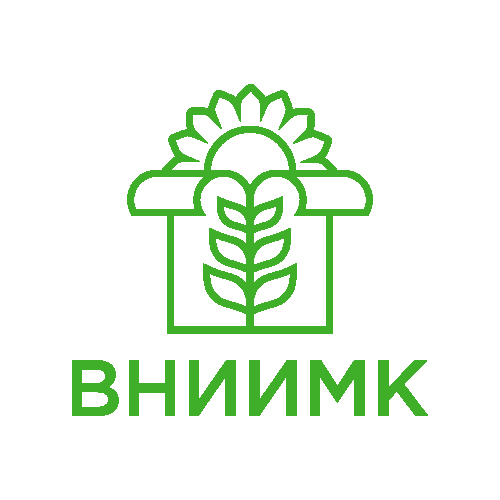 Допосевная (весенняя) обработка почвы
Цель - обеспечение оптимальных условий для посева, прорастания семян и появления дружных всходов сои.

Варианты допосевной подготовки поля:
 На выровненной с осени зяби первая весенняя обработка необходима только для уничтожения всходов ранних сорняков; 

 при отсутствии ранних сорняков можно ограничиться одной предпосевной обработкой при массовом появлении всходов среднепоздних сорняков.
 Глубина обработки не должна превышать глубины заделки семян (6-8 см) (допустимое отклонение + 2 см).

 Формирование посевного ложа для семян
СРОКИ ПОСЕВА
Температура почвы:  
* Достаточная для прорастания 12-14 °С;
* Оптимальная для получения дружных всходов : 20-22 °С.
 К посеву возможно приступать при устойчивом прогревании посевного слоя почвы до 14 °С (последняя декада апреля – первая половина мая).
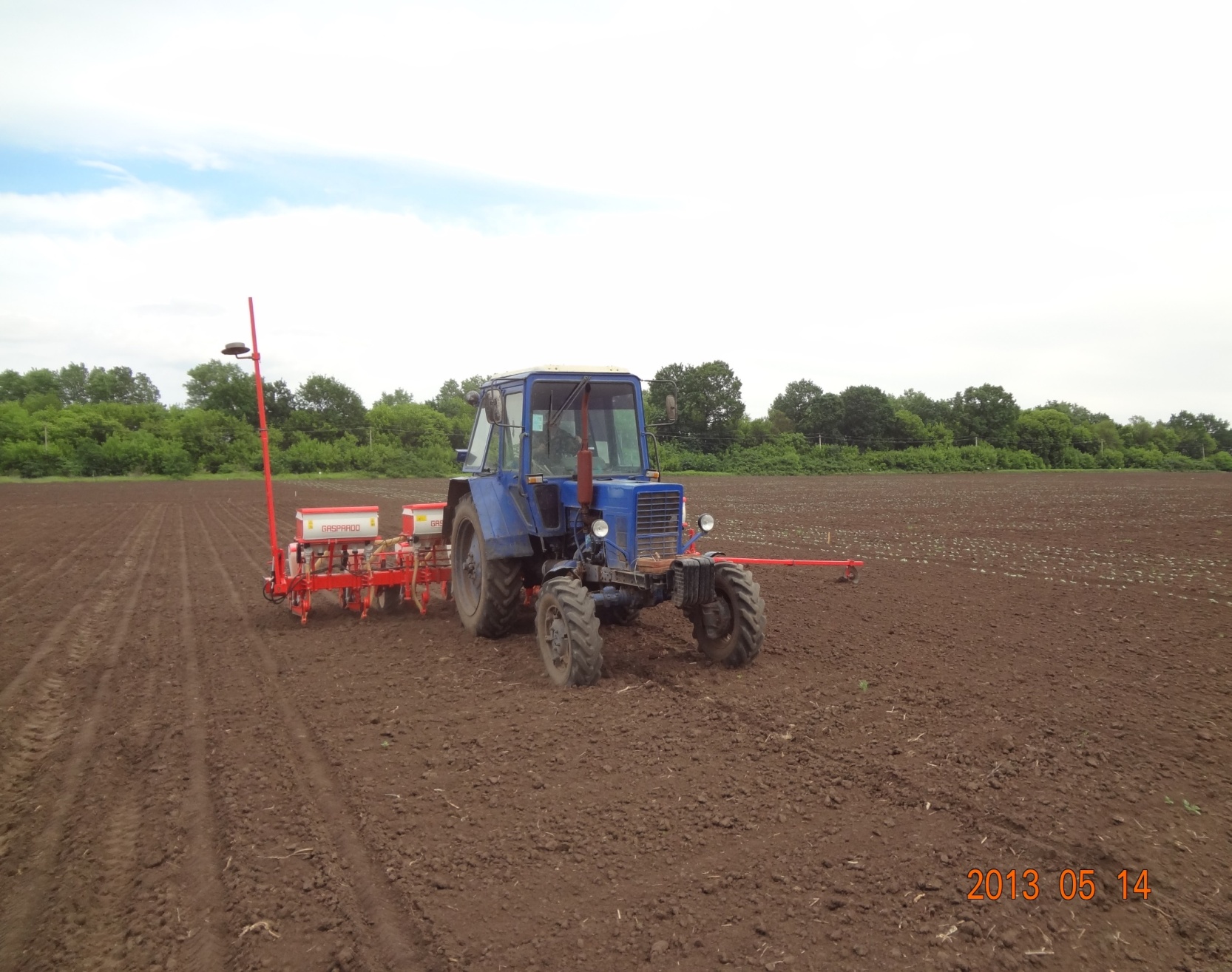 Сроки посева сои
Ранний посев в холодную почву
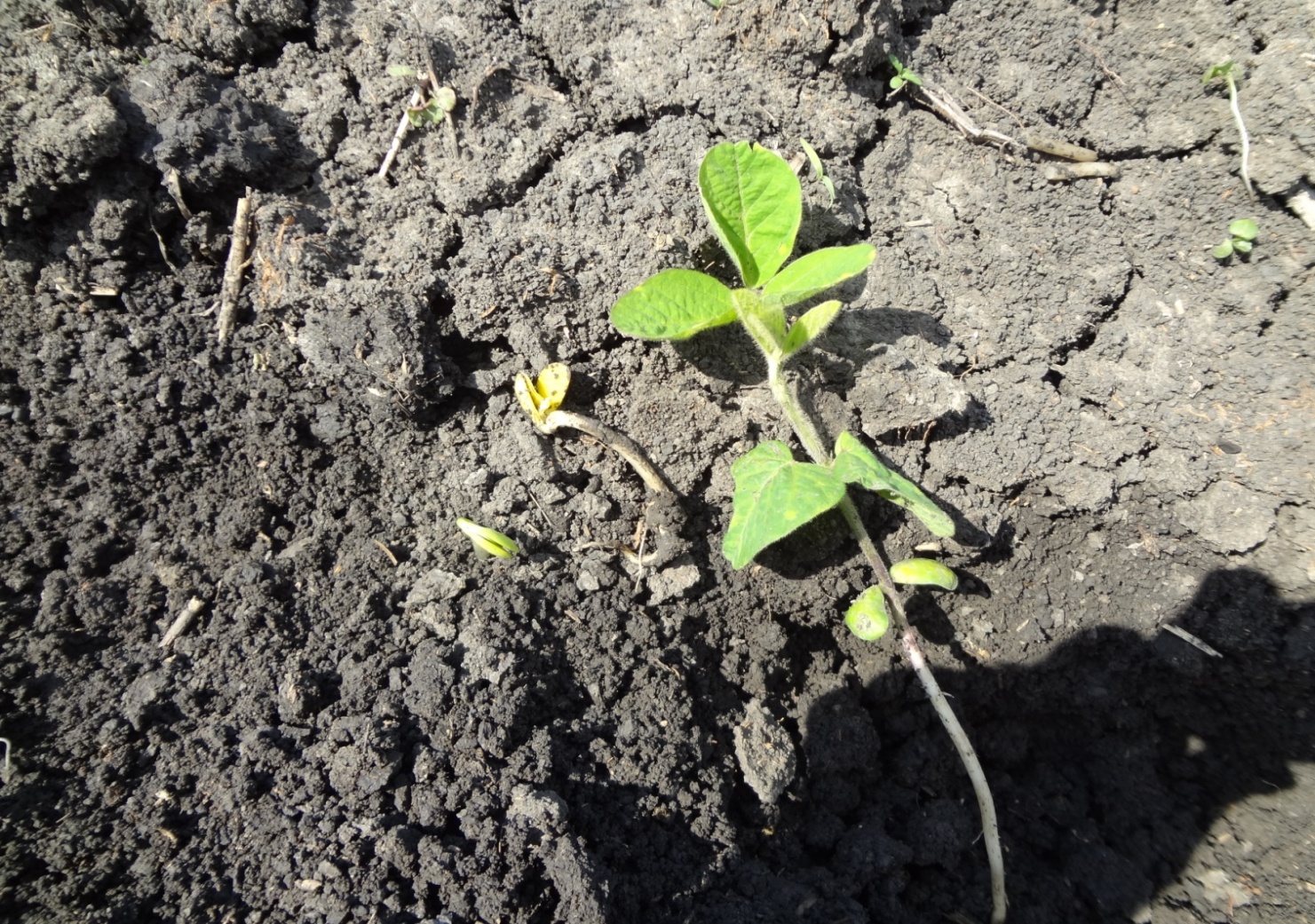 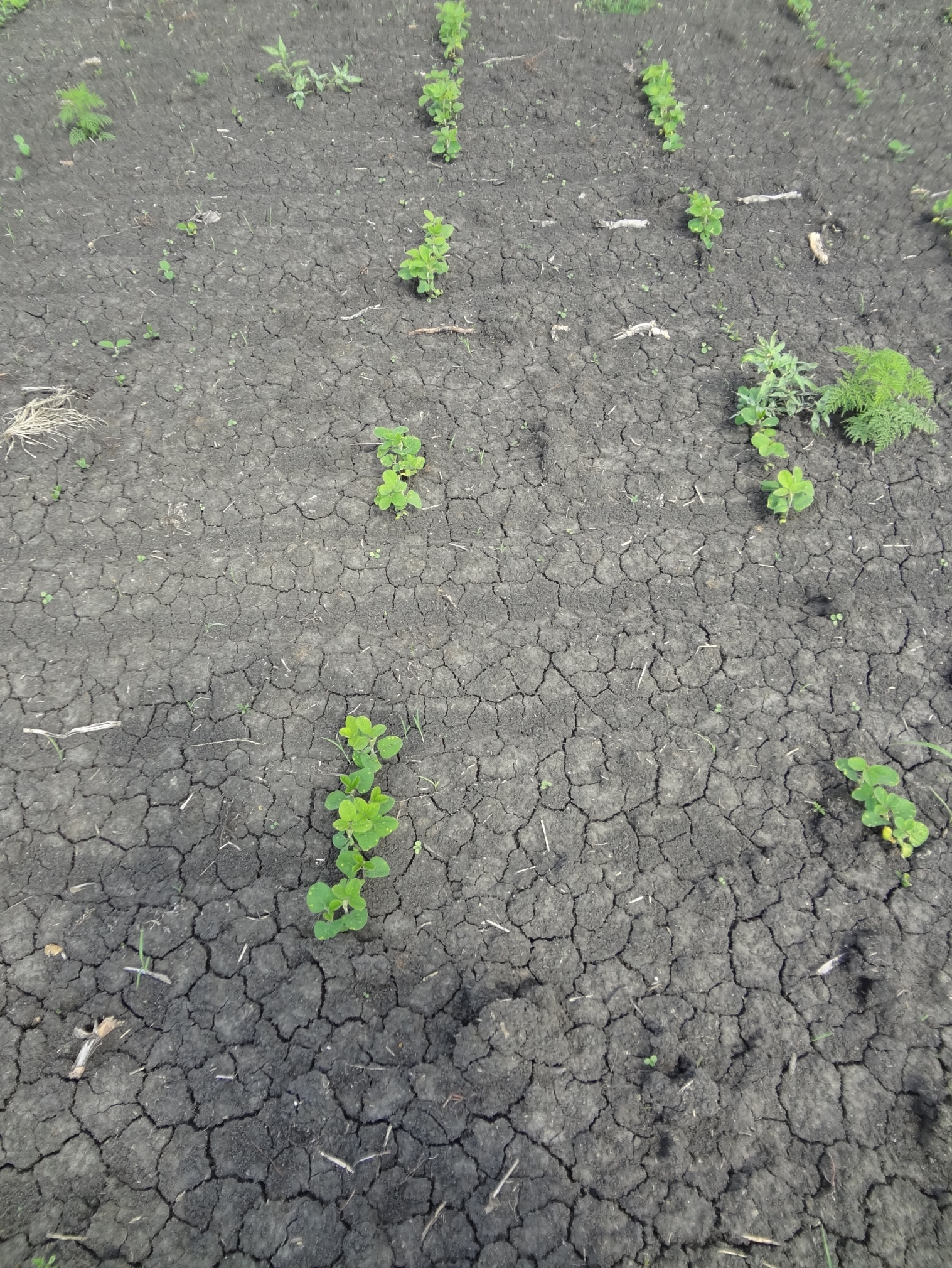 Поздние, неравномерные всходы сои
Сроки посева сои
Ранний посев в плохо подготовленную почву
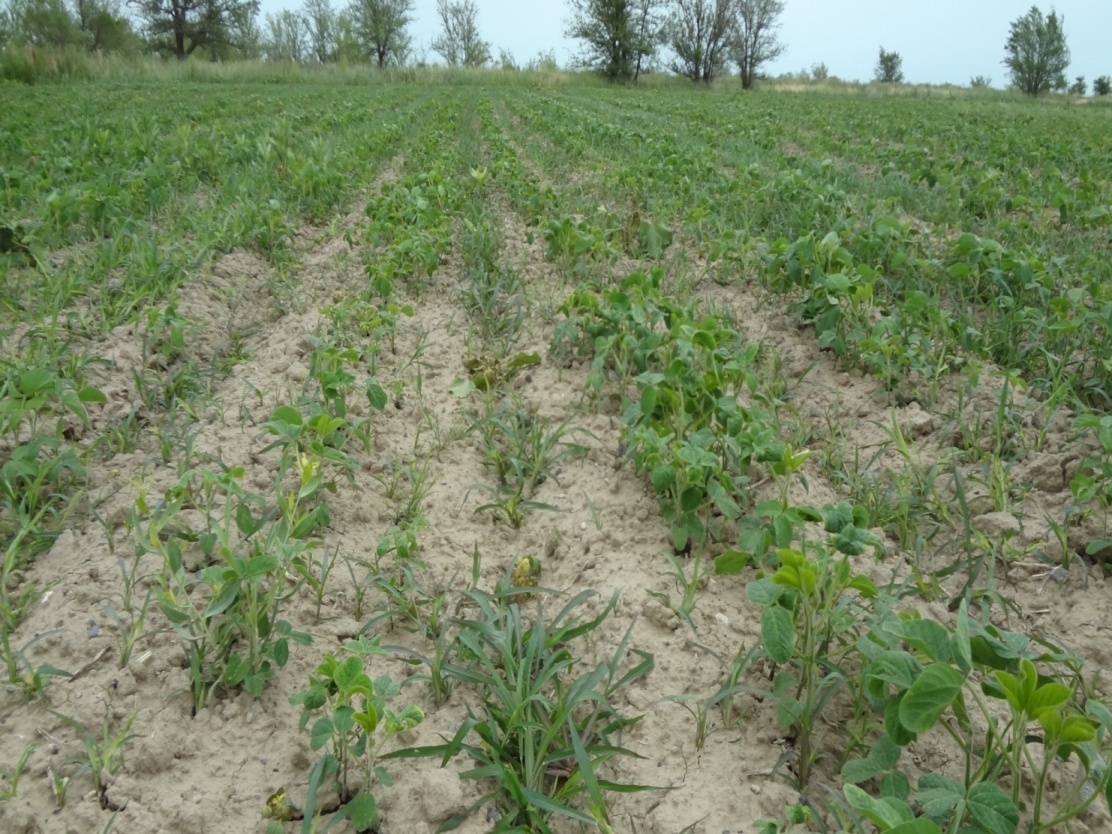 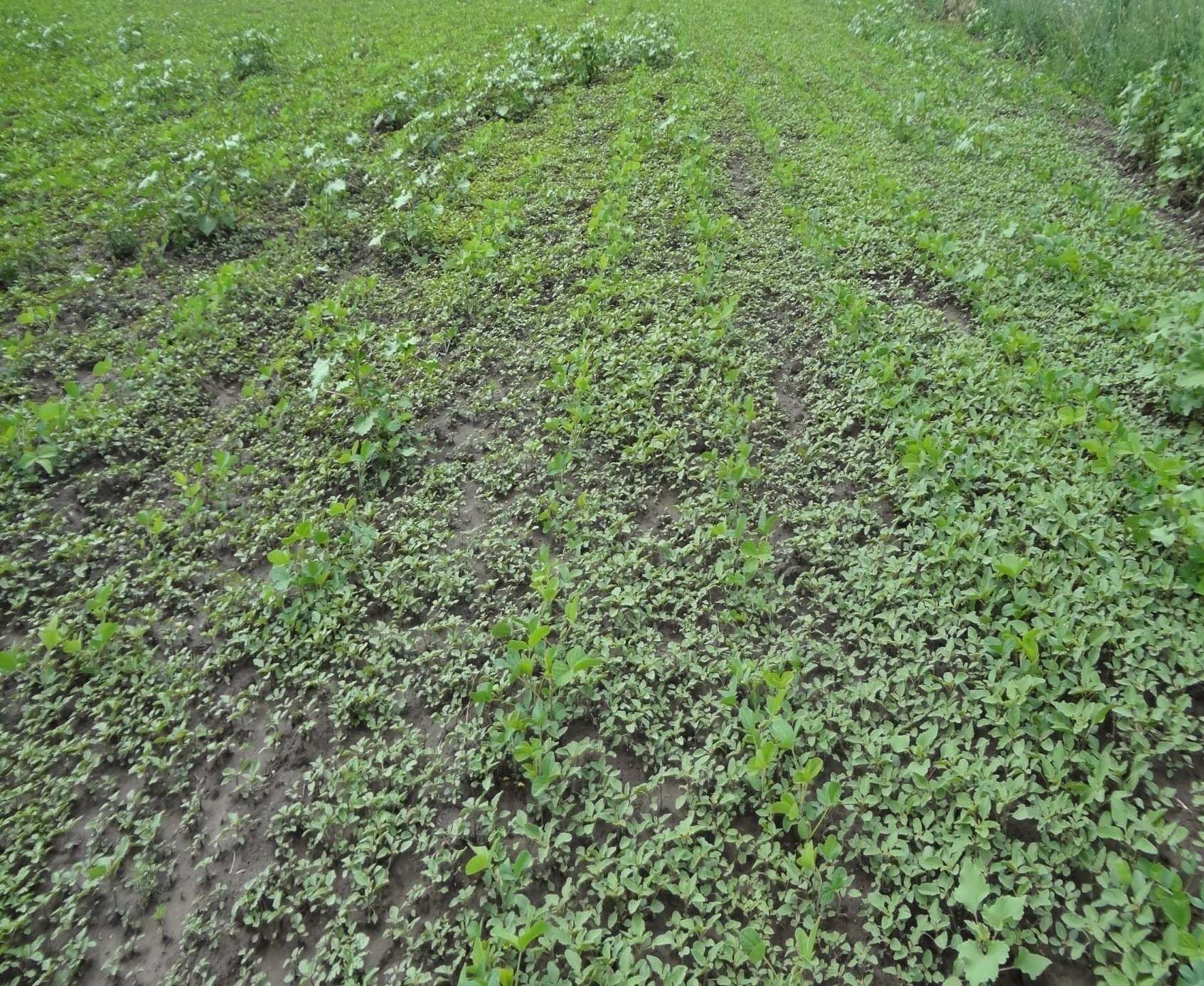 Сорняки по росту опережают сою
Сроки посева сои
Поздний посев в плохо подготовленную почву
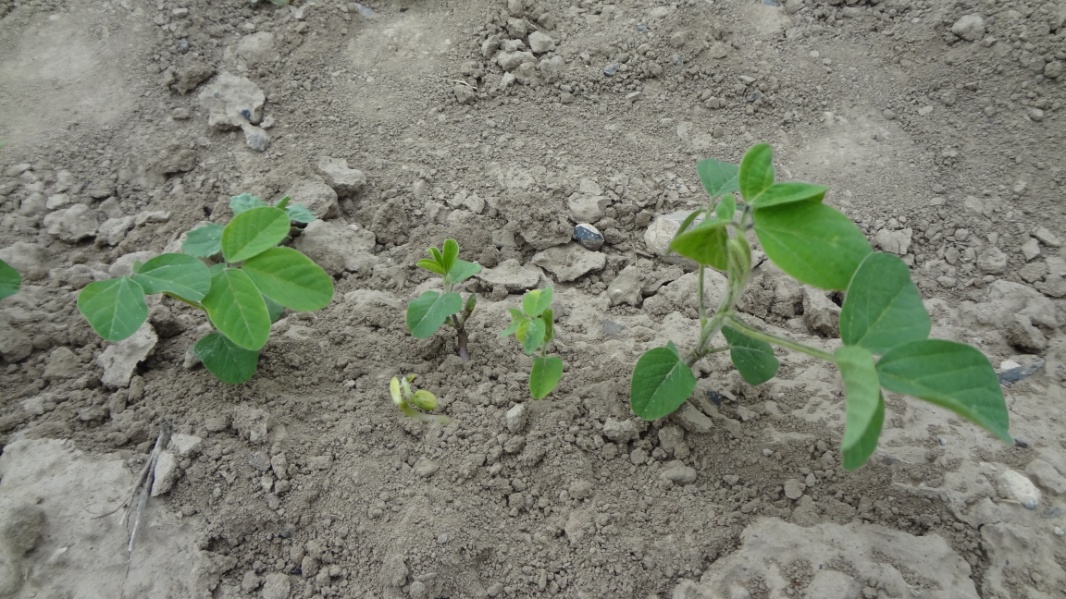 изреженные неравномерные
 всходы сои
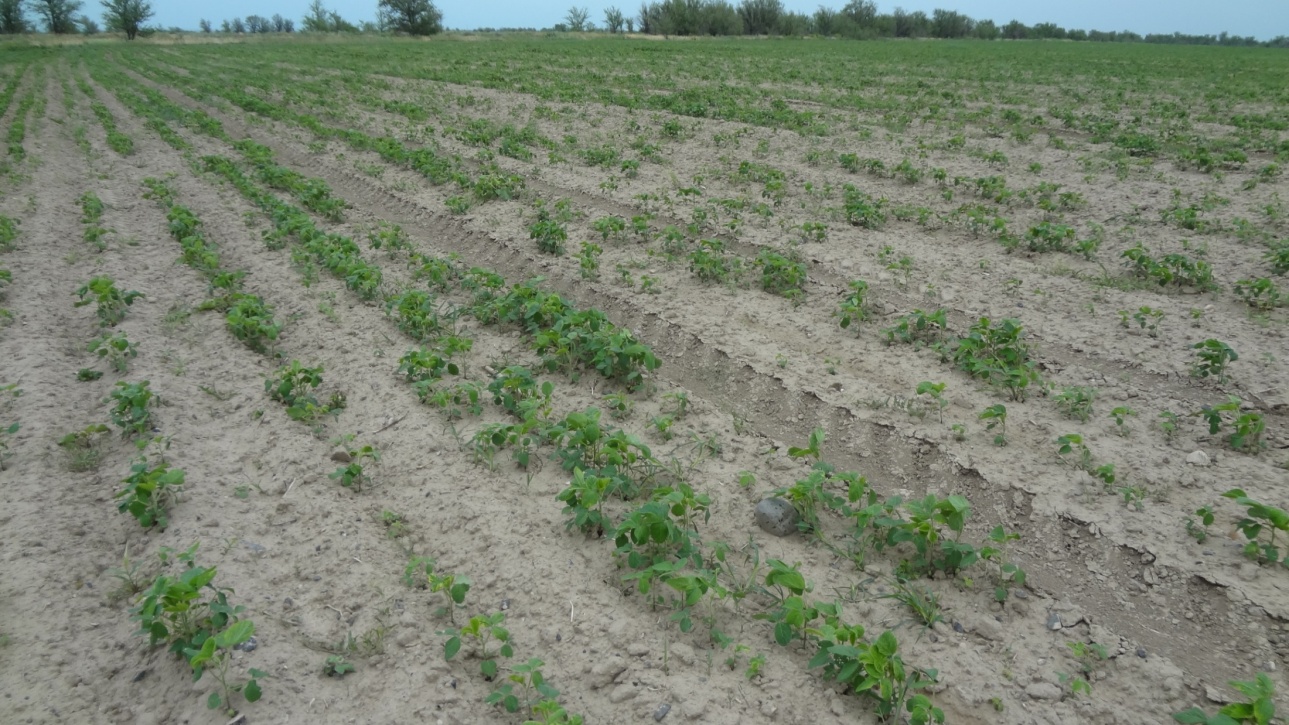 Подготовка семян к посеву
ОБЩЕЕ СВОЙСТВО БОБОВЫХ РАСТЕНИЙ – СПОСОБНОСТЬ ФРМИРОВАТЬ НА КОРНЯХ СИМБИОТИЧЕСКИЙ ОЗОТФИКСИРУЮЩИЙ АППАРАТ – (КЛУБЕНЬКИ)
Общее свойство бобовых растений – способность формировать на корнях симбиотический азотфиксирующий аппарат – (клубеньки)
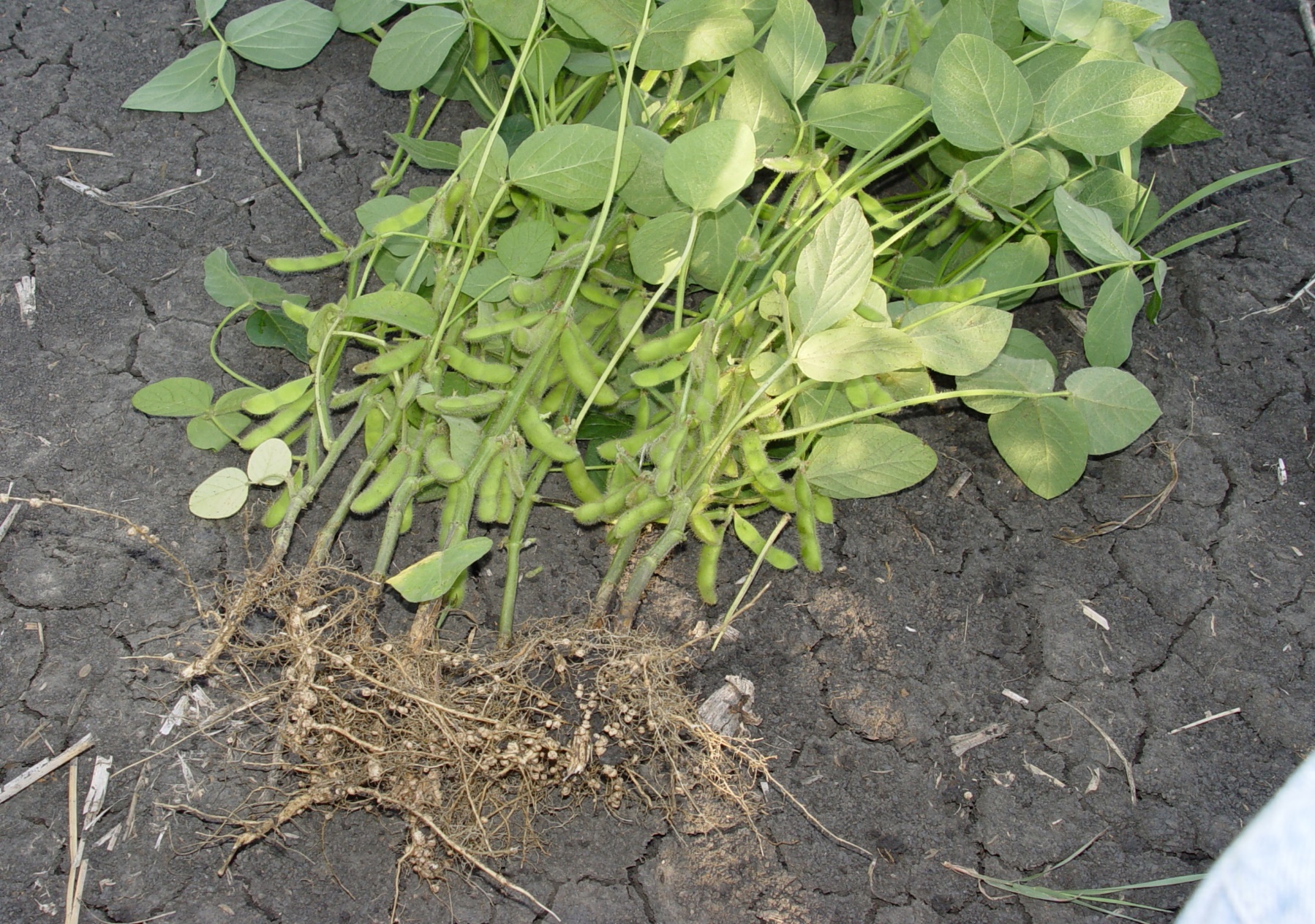 КЛУБЕНЬКИ 
НА КОРНЯХ СОИ
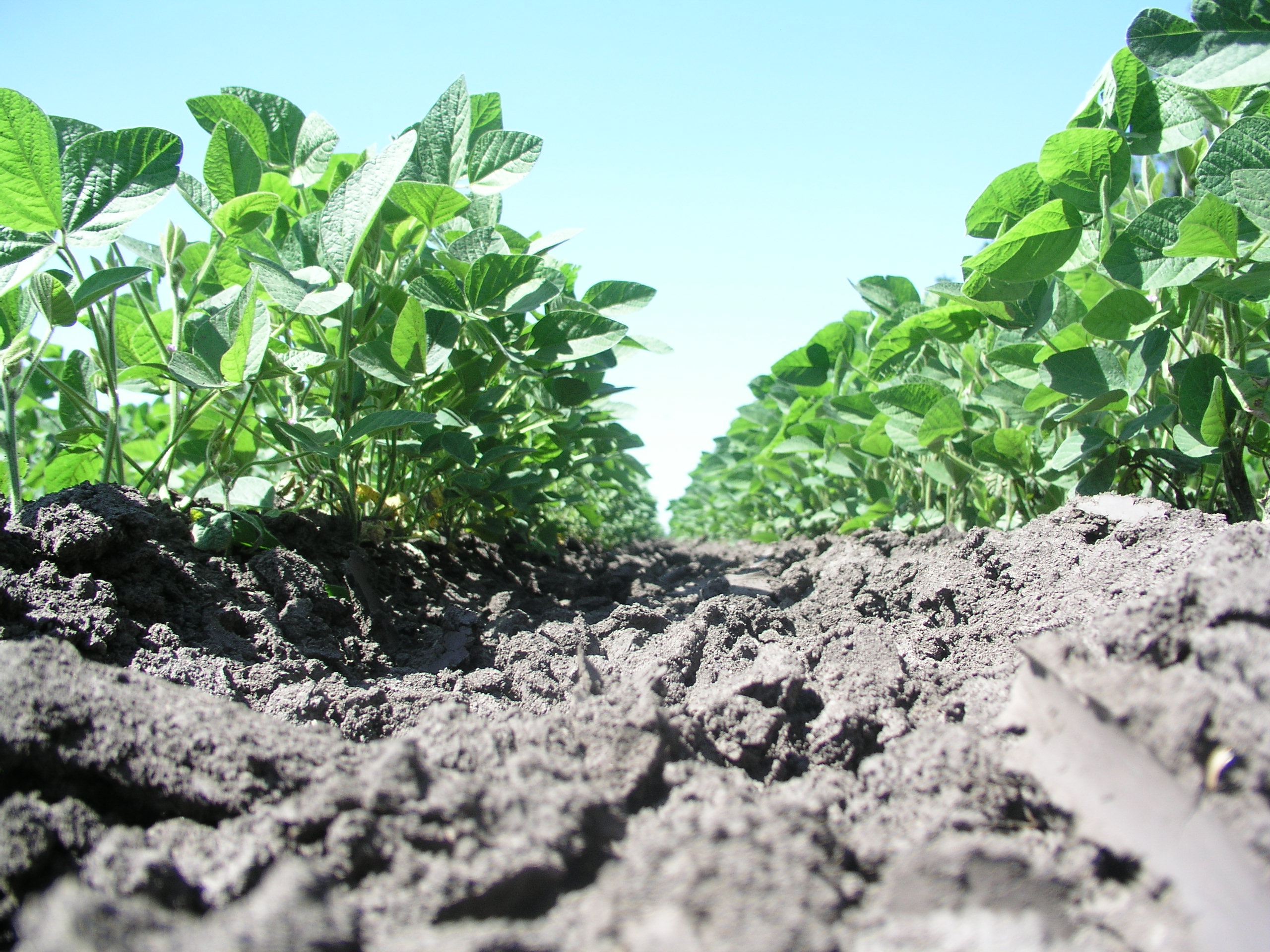 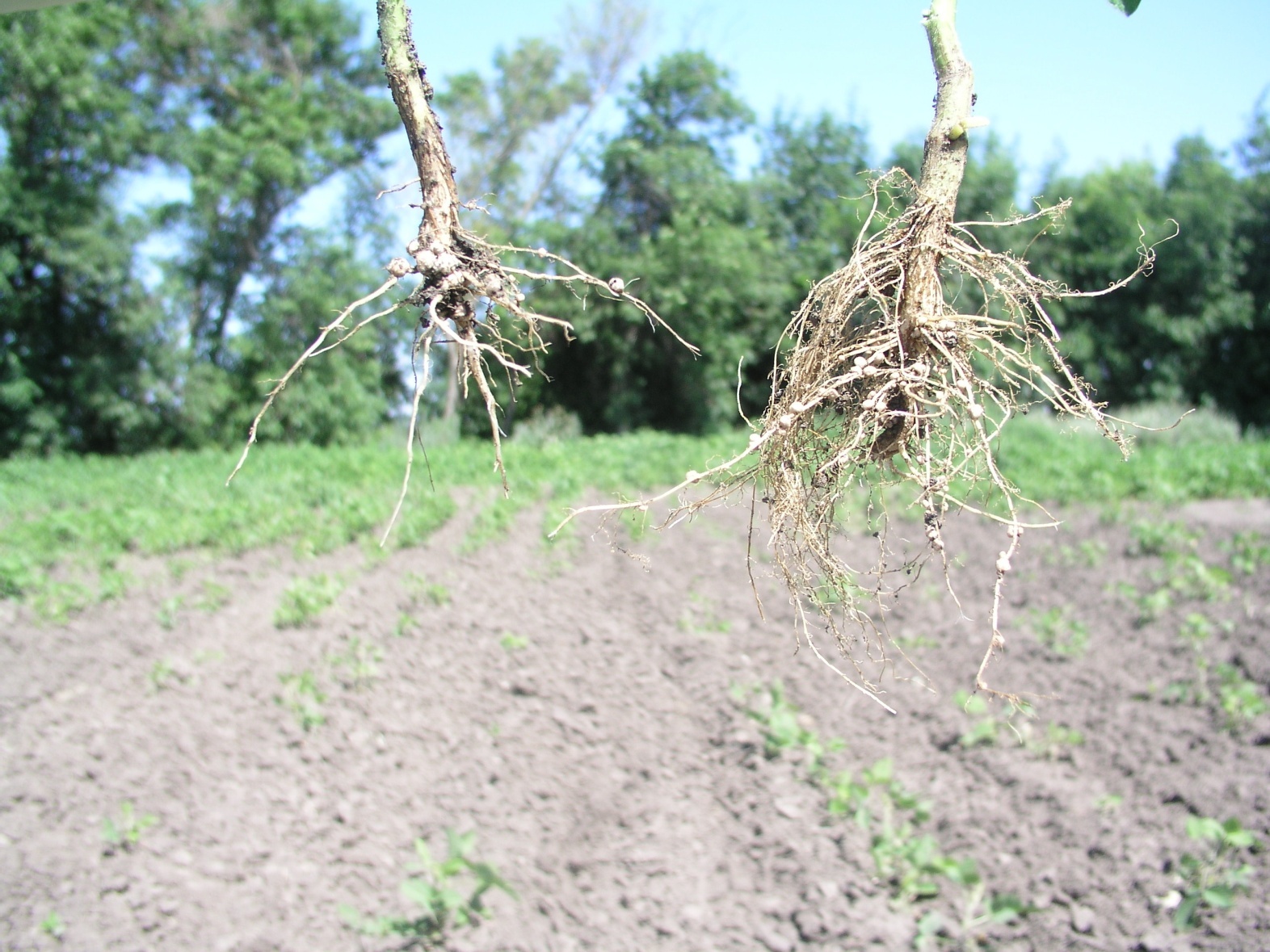 70-85 %
Азот
60-80
кг/га
Преимущества симбиотического азота перед азотными удобрениями
Подготовка семян сои к посеву
36,2
40,3
23,2
18,0
Урожайность
 семян, ц/га
Содержание белка
в семенах, %
− контроль, без обработки
− инокуляция
Эффективность применения препаратов клубеньковых бактерий на сое
(многолетние данные ВНИИМК)
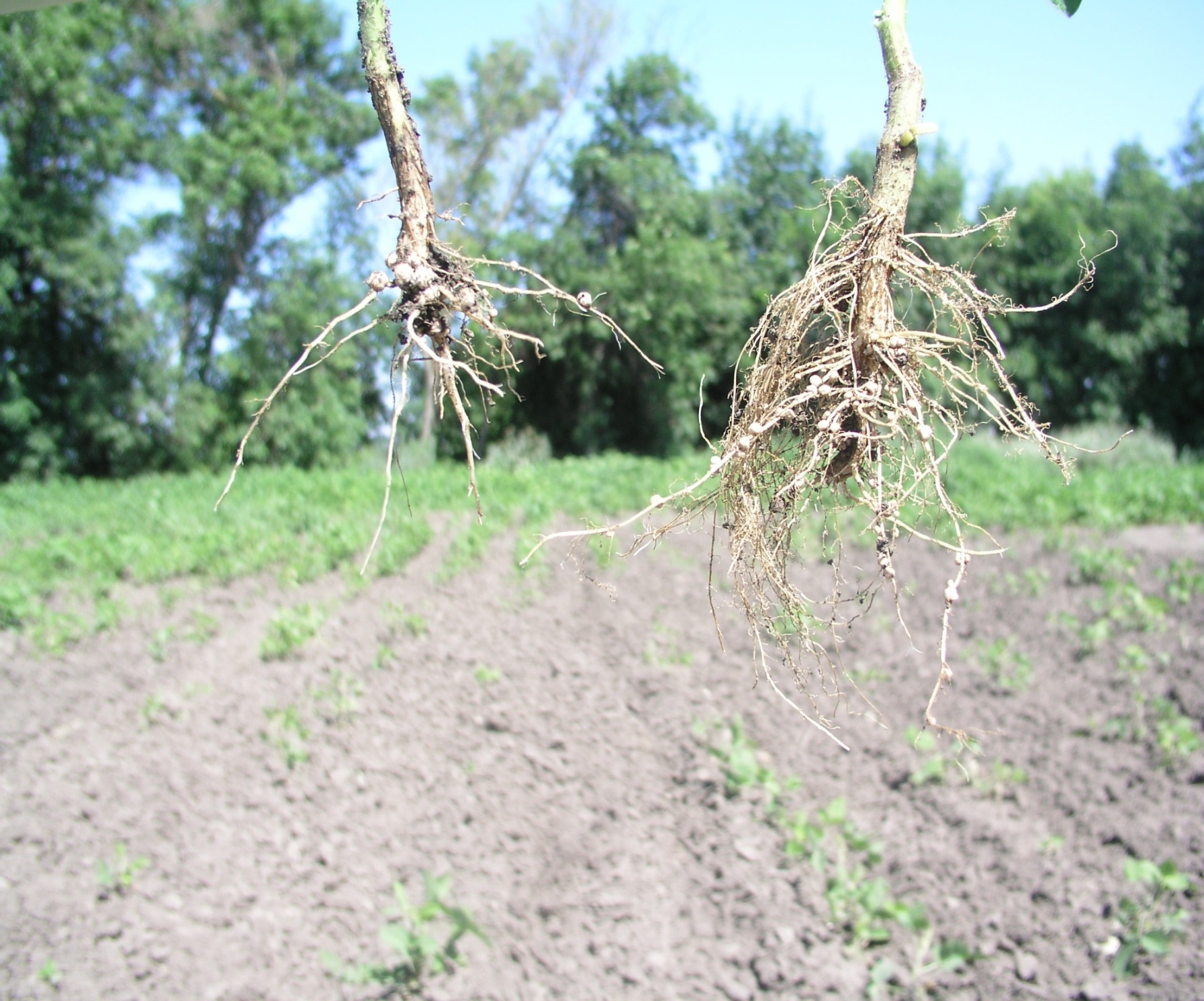 Отказ от инокуляции – недобор урожая и уменьшение
содержания белка в семенах. 
Инокуляция семян– обязательный агроприём, 
в том числе и на участках, где соя уже возделывалась
38
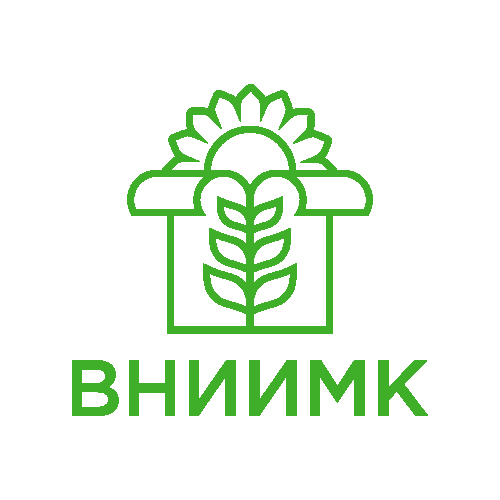 СПОСОБЫ ИНОКУЛЯЦИИ СЕМЯН
СПОСОБЫ ИНОКУЛЯЦИИ СЕМЯН
Полусухой: с увлажнением семян рабочим раствором с нормой 6-8 л на 1 т семян:
Вручную – перелопачиванием или перемешиванием в мешках небольшого количества семян – в складах или в затененном месте в поле.

 Средствами «малой механизации» – в бетономешалках и т.п.

 Протравительными машинами.

 Посредством зерновых погрузчиков при загрузке семян из бурта в кузов транспорта, отвозящего их в поле.
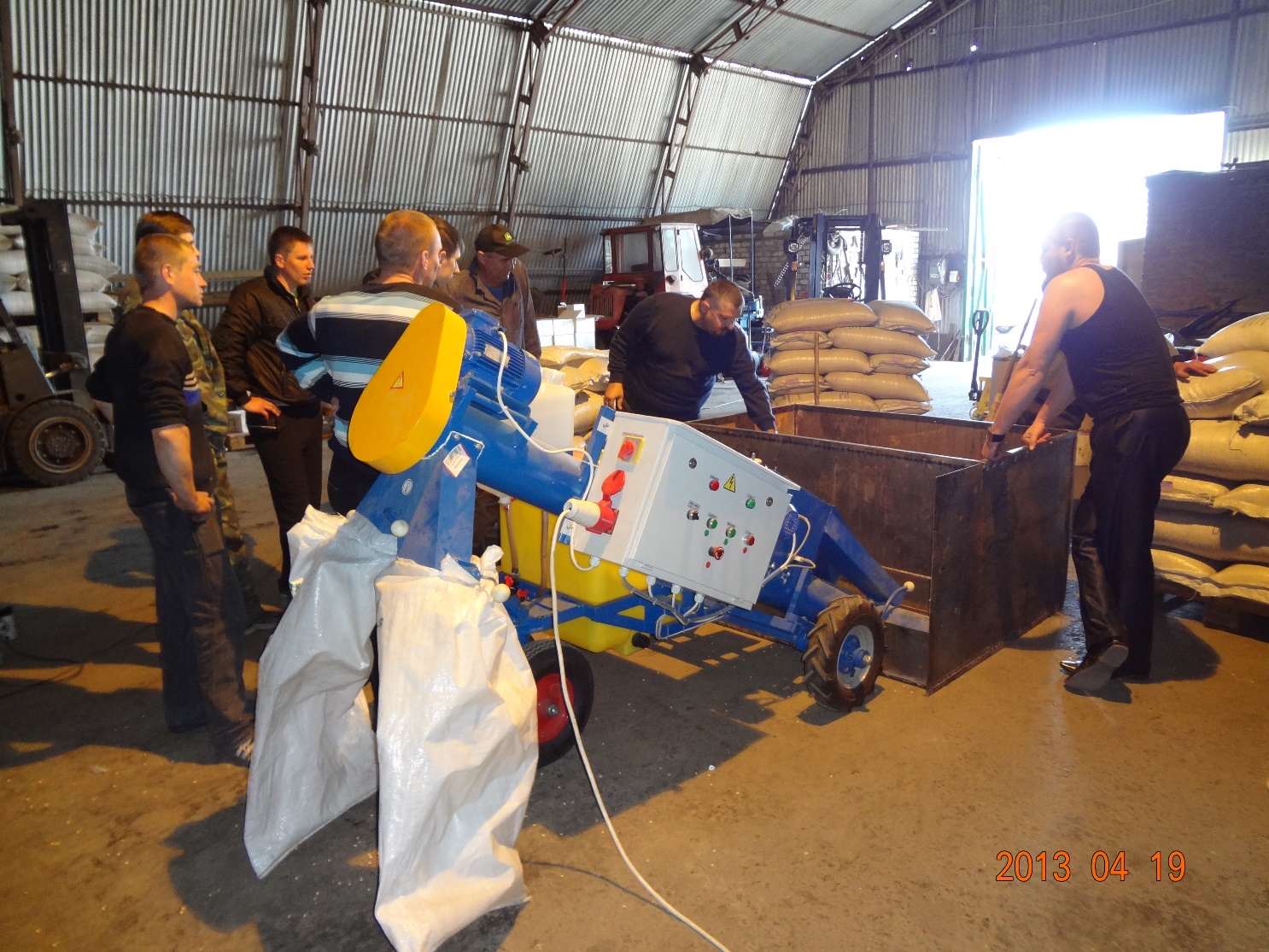 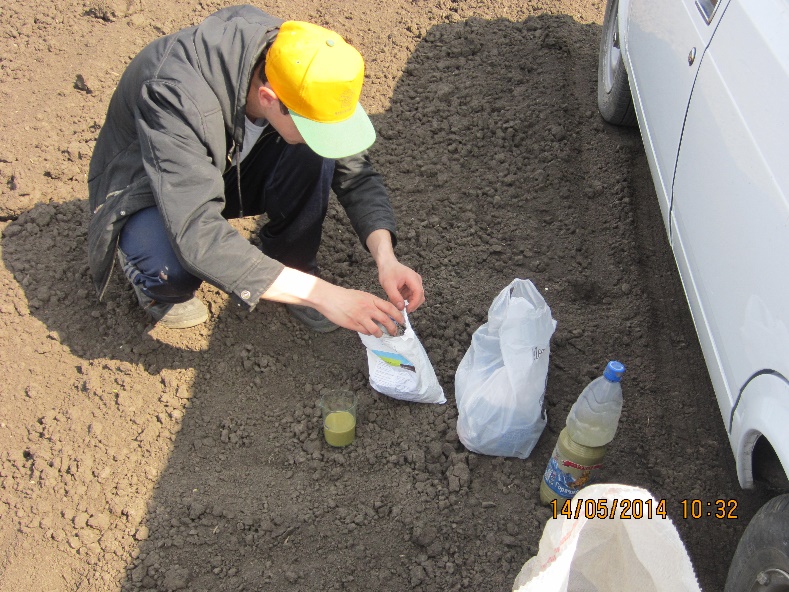 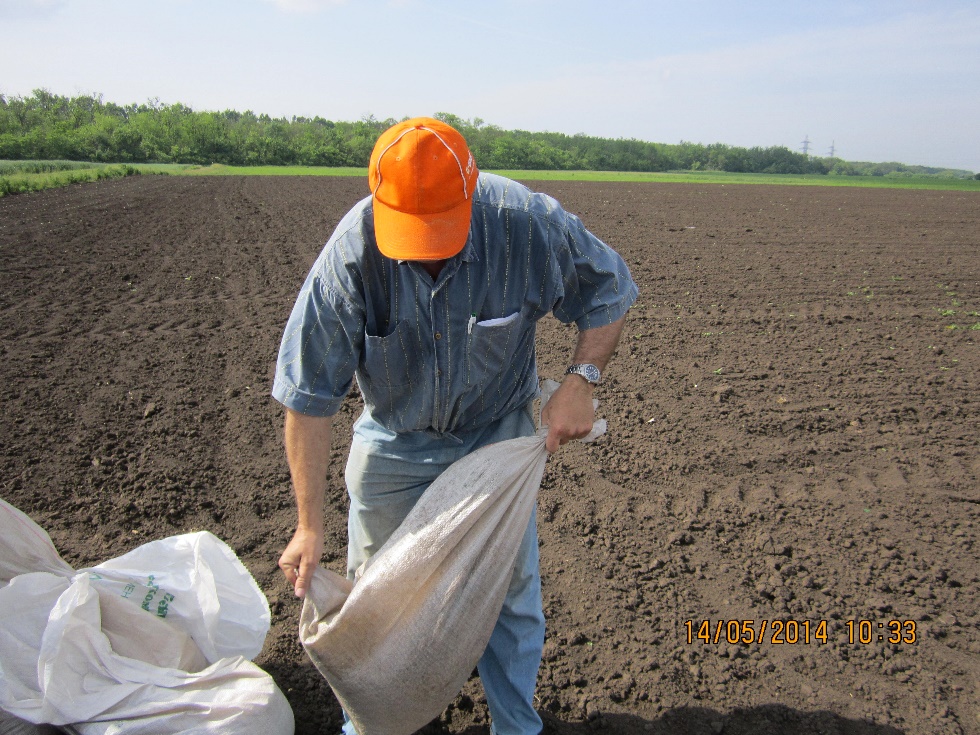 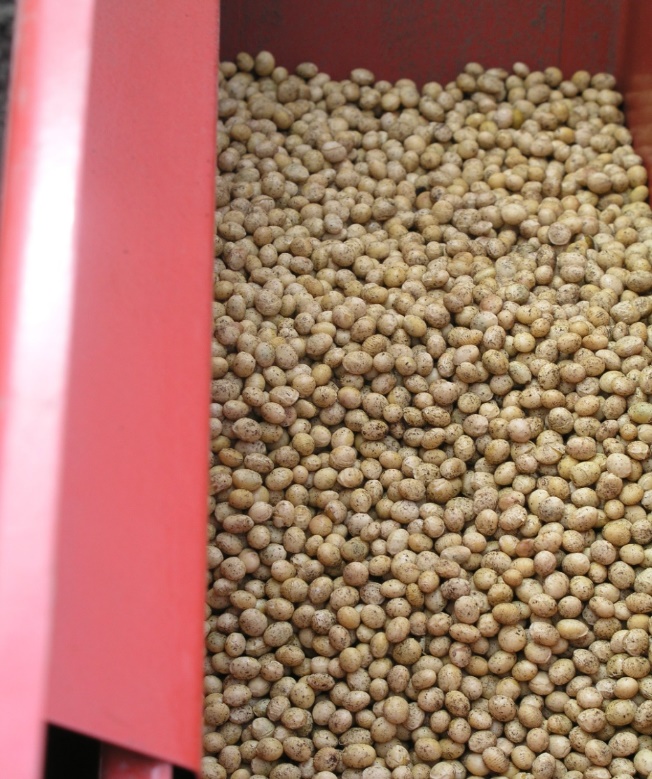 Способы посева сои
В зависимости от имеющейся в хозяйстве посевной техники, сою возможно возделывать
по «пропашной технологии» с широкорядным посевом пропашными сеялками (междурядья 70 или 45 см)  и проведением междурядных обработок почвы;
  







и по «зерновой технологии»,
 с посевом обычным рядовым способом 
зерновыми сеялками
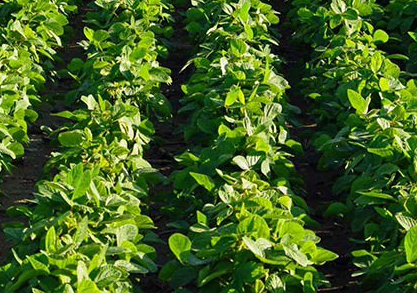 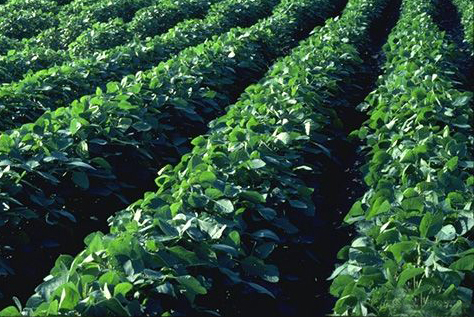 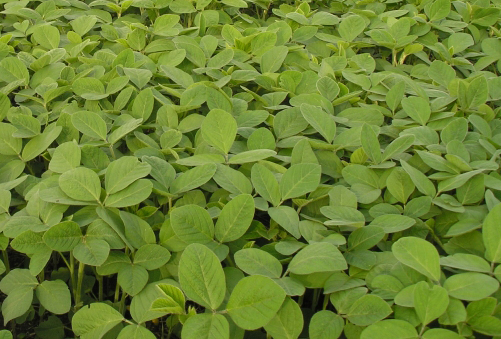 33
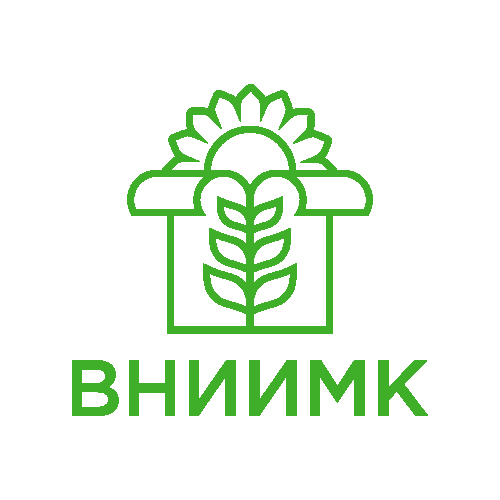 Оптимальные густоты стояния сои
Влияние густоты стояния растений на форму куста 
и формирование боковых ветвей
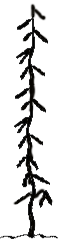 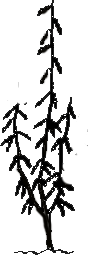 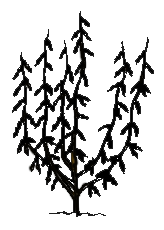 50 тыс. раст./га
150 тыс. раст./га
≥400 тыс. раст./га
Влияние густоты стояния на высоту растений, высоту прикрепления нижнего боба и урожайность
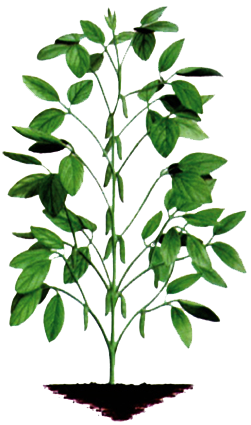 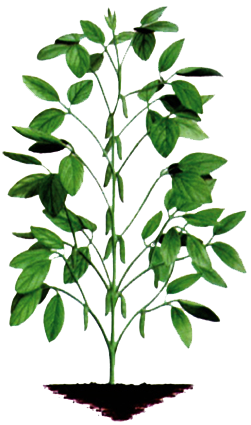 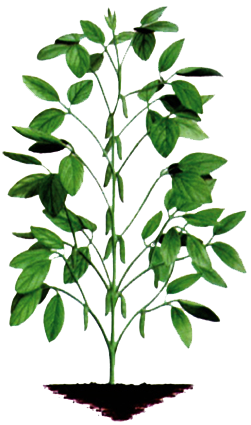 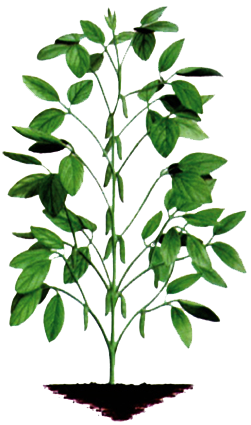 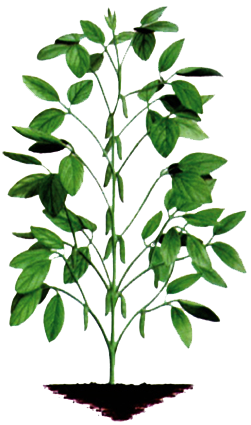 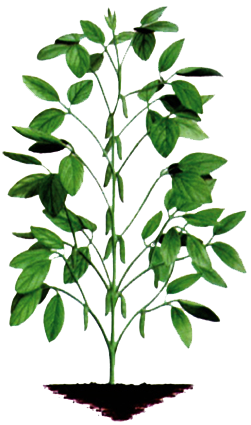 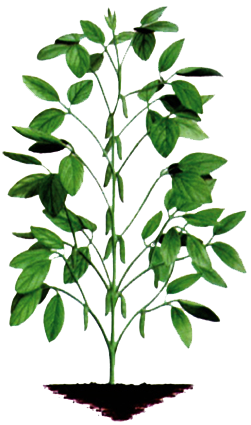 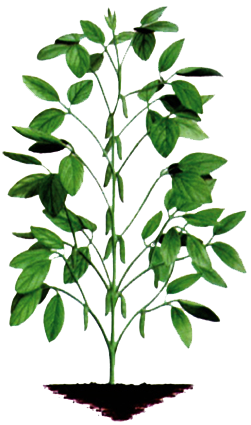 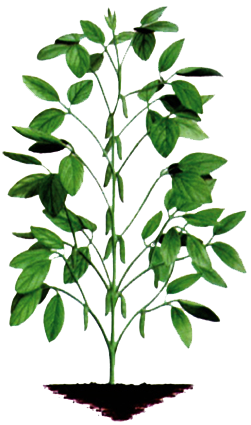 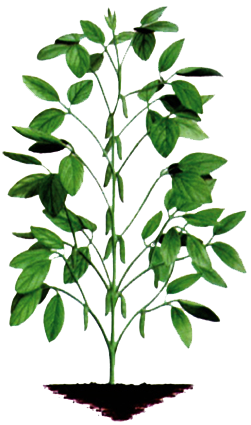 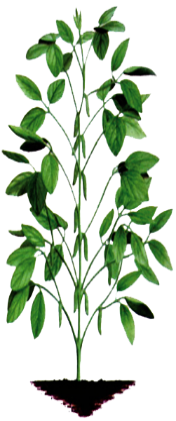 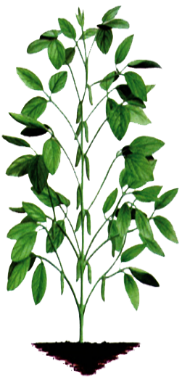 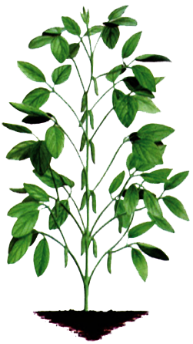 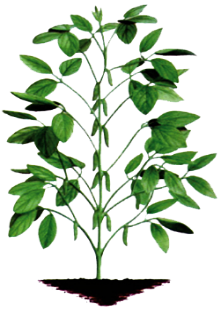 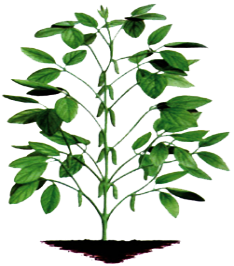 34
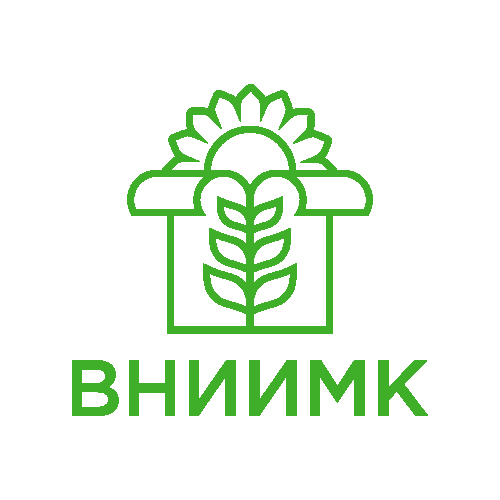 Рекомендуемые нормы высева семян сои для сортов различных групп спелости
(тыс. шт. на 1 га, шт. на 1 погонный метр)
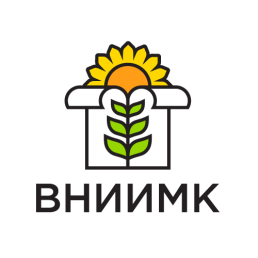 Вредные объекты в посевах сои
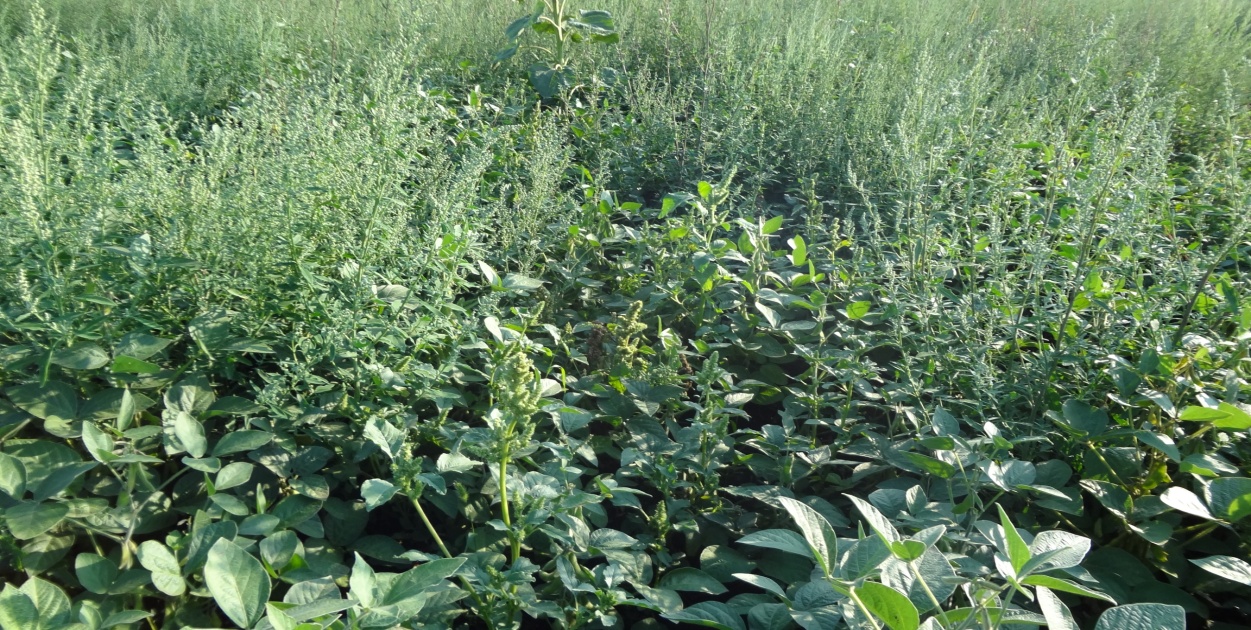 Сорняки и 
засорители
(нежелательные
Растительные 
Организмы)


вредители (Фитофаги) 




Болезни (Фитопатогены)
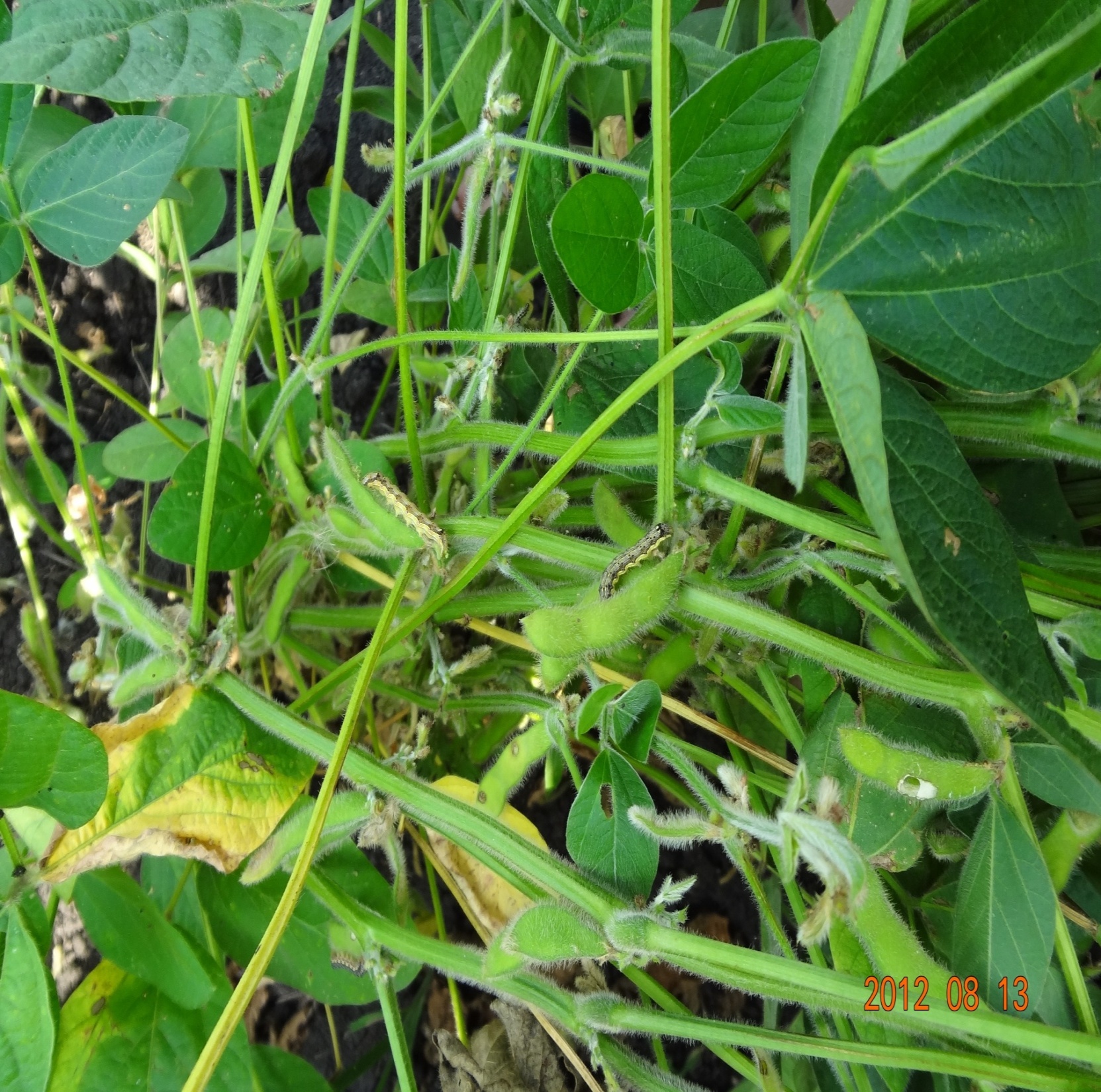 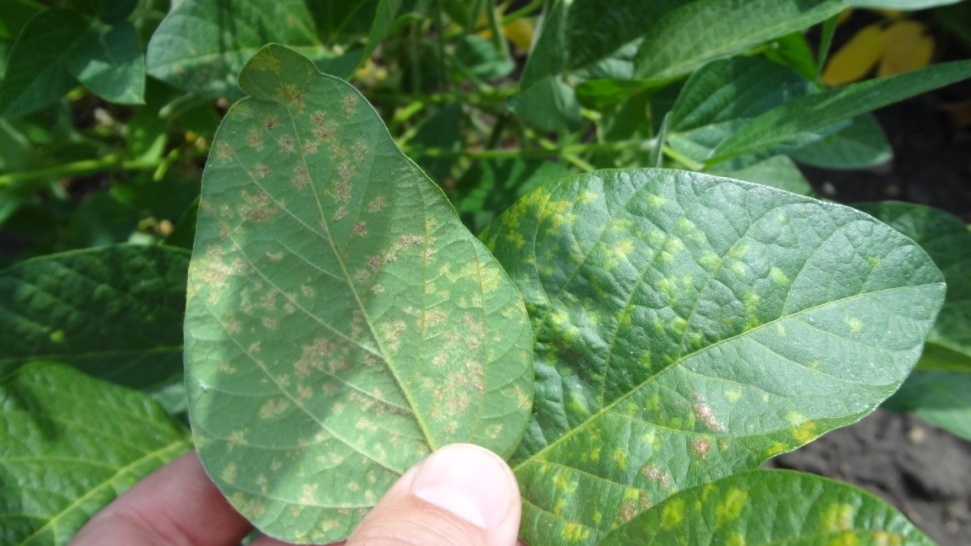 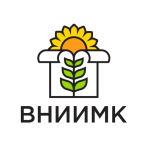 СОРНЯКИ В ПОСЕВАХ отнимая факторы жизни снижают урожай культуры, ухудшают качество урожая, являются резерватами вредителей и болезней
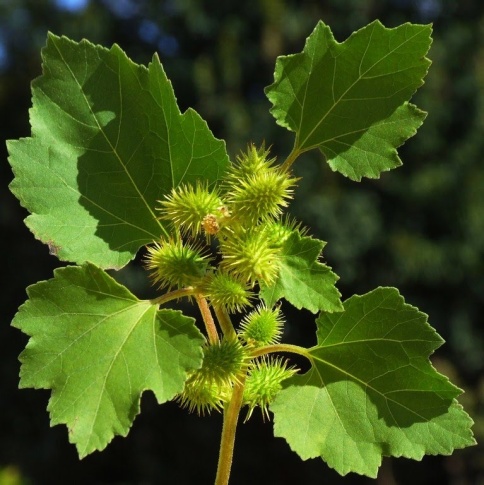 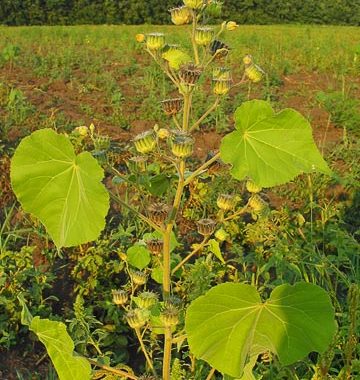 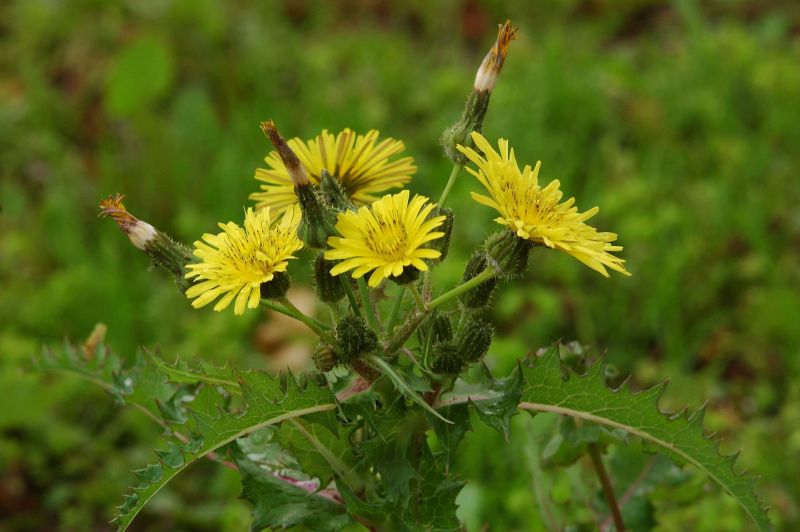 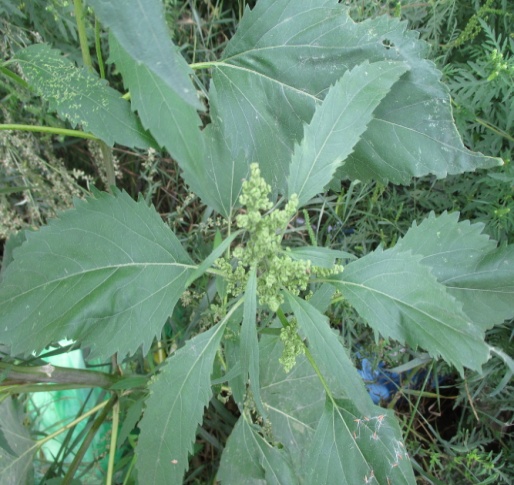 Борьба с сорняками в посевах сои:
Механические приёмы
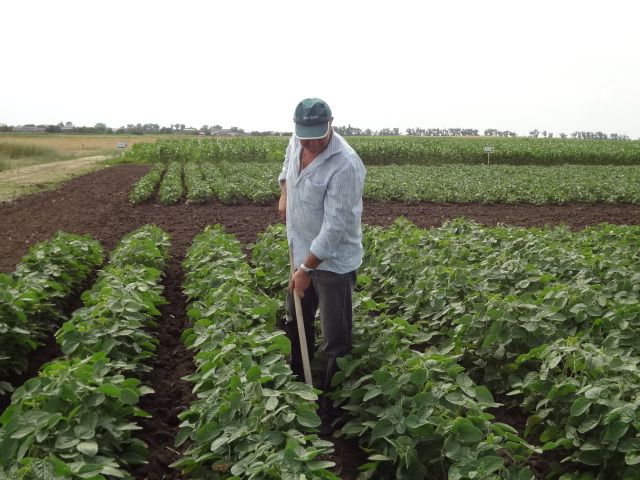 Химические средства
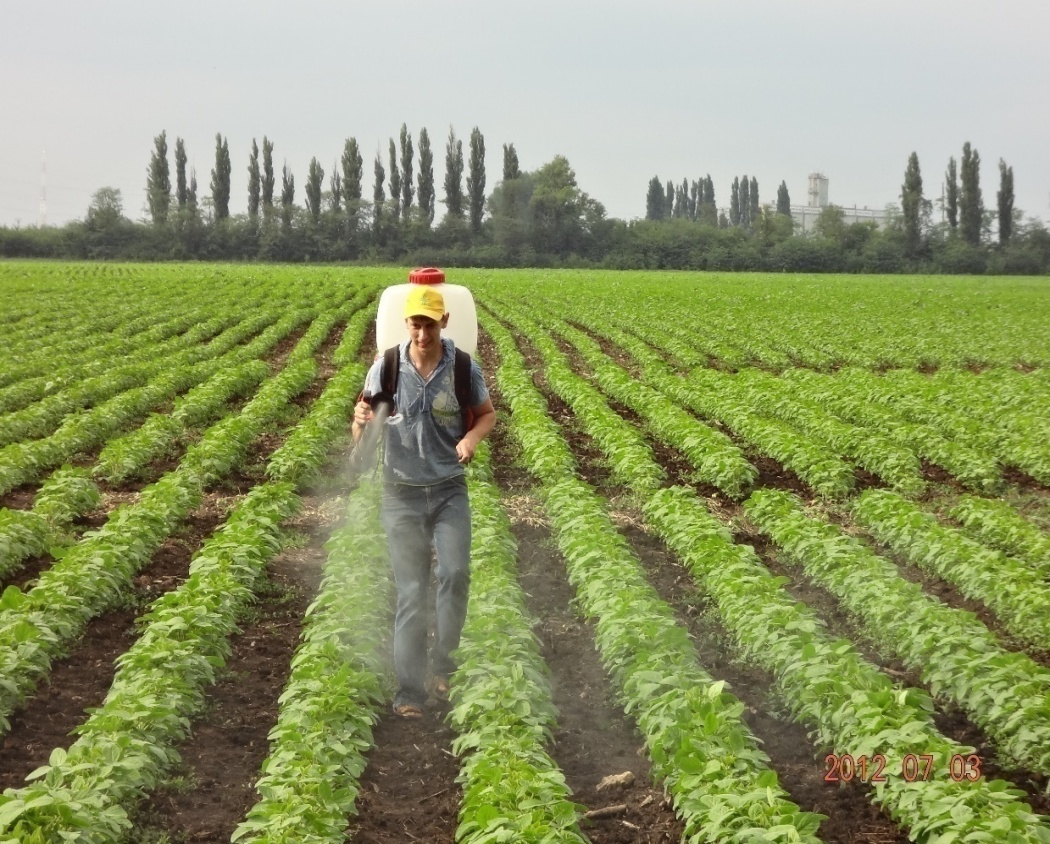 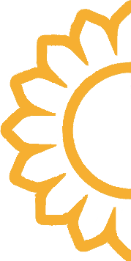 Механические приёмы ухода за посевами
Применением до и повсходового боронований в сочетании с оптимальным сроком сева можно добиться такой же степени гибели сорняков, как и при использовании почвенных гербицидов
Министерство сельского хозяйства Российской Федерации(Минсельхоз России)


«ГОСУДАРСТВЕННЫЙ КАТАЛОГПЕСТИЦИДОВ И АГРОХИМИКАТОВ»,РАЗРЕШЕННЫХ К ПРИМЕНЕНИЮНА ТЕРРИТОРИИ РОССИЙСКОЙ ФЕДЕРАЦИИ

Издание официальное


При цитировании ссылка на данное издание обязательна
Информация в “Государственном каталоге пестицидов и агрохимикатов, разрешенных к применению на территории Российской Федерации”, 

МОСКВА 2019
Гербициды разрешённые  на сое (2019г.)
Гербициды разрешённые  на сое (2019г.)
Всего разрешены -   более 170 препаратов из 32 комбинаций д.в.
Вредители сои
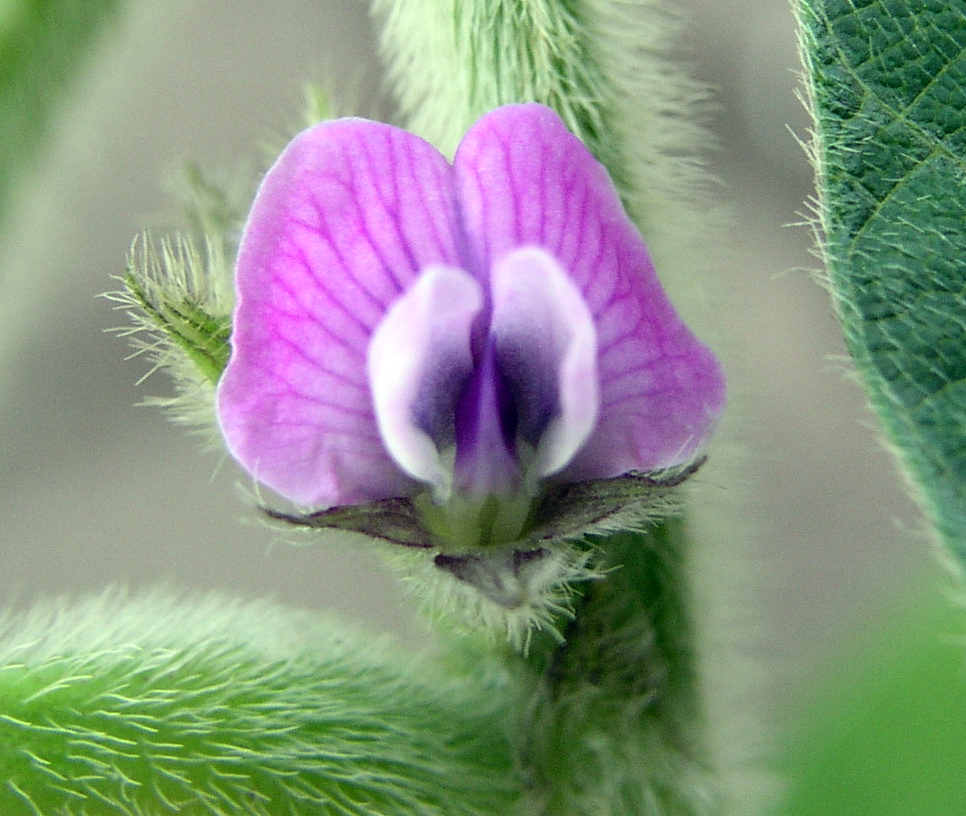 Вредители всходов
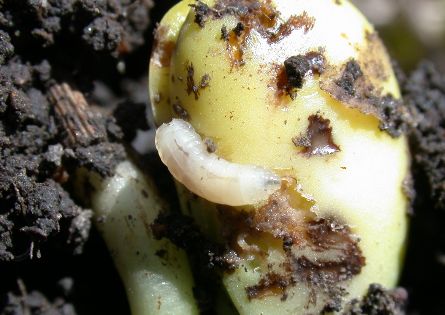 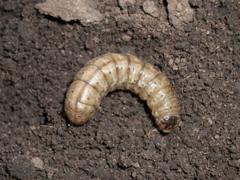 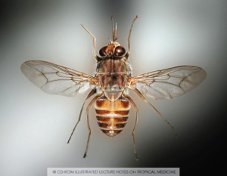 Личинка ростковой мухи, повреждающая семя сои
Гусеница озимой совки
Имаго ростковой мухи
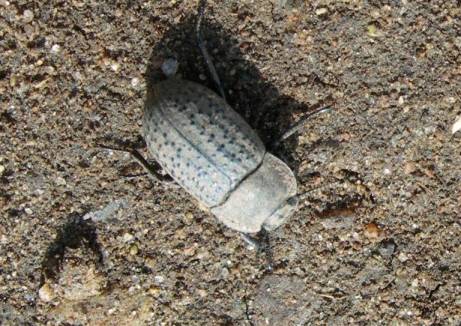 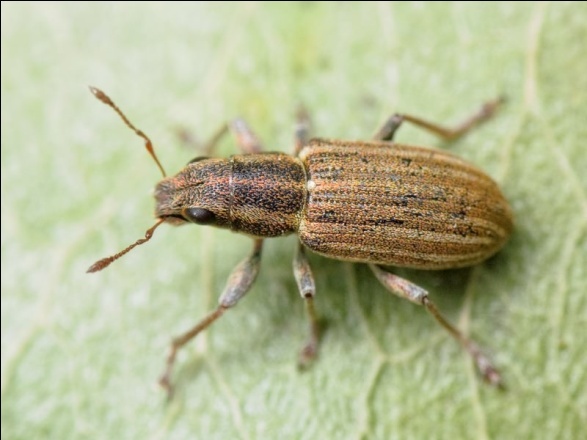 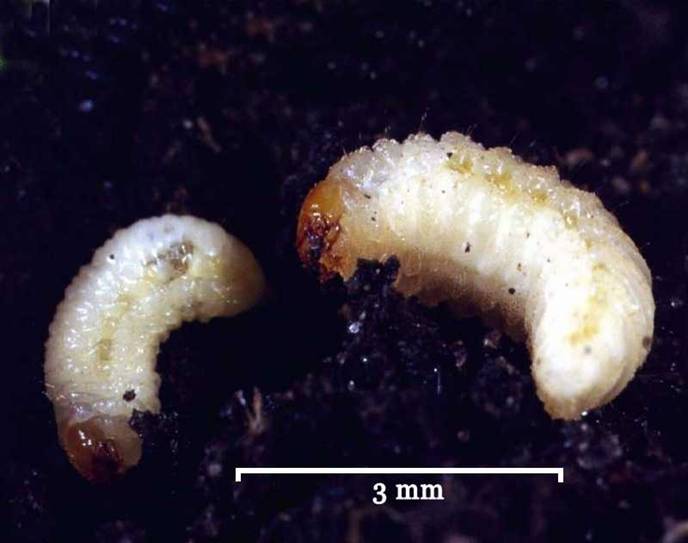 Жук песчанного медляка
Жук полосатого 
клубенькового долгоносика
Личинка полосатого 
клубенькового долгоносика
Вредители листьев
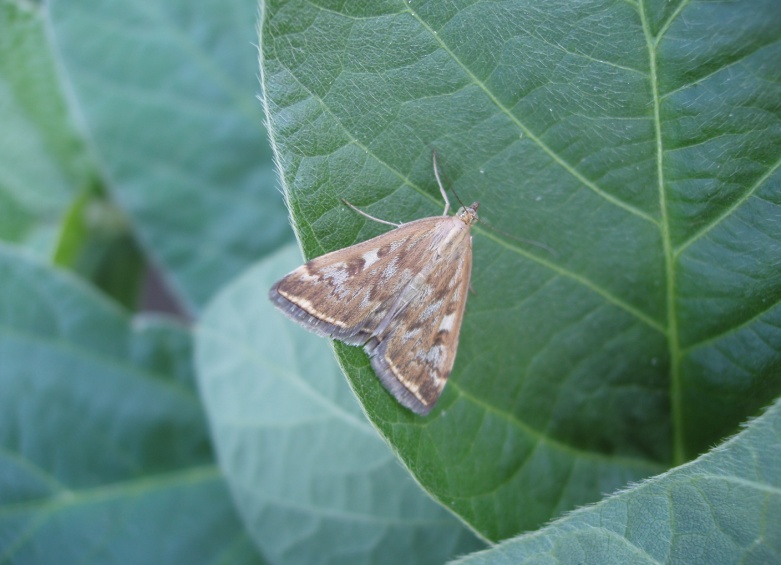 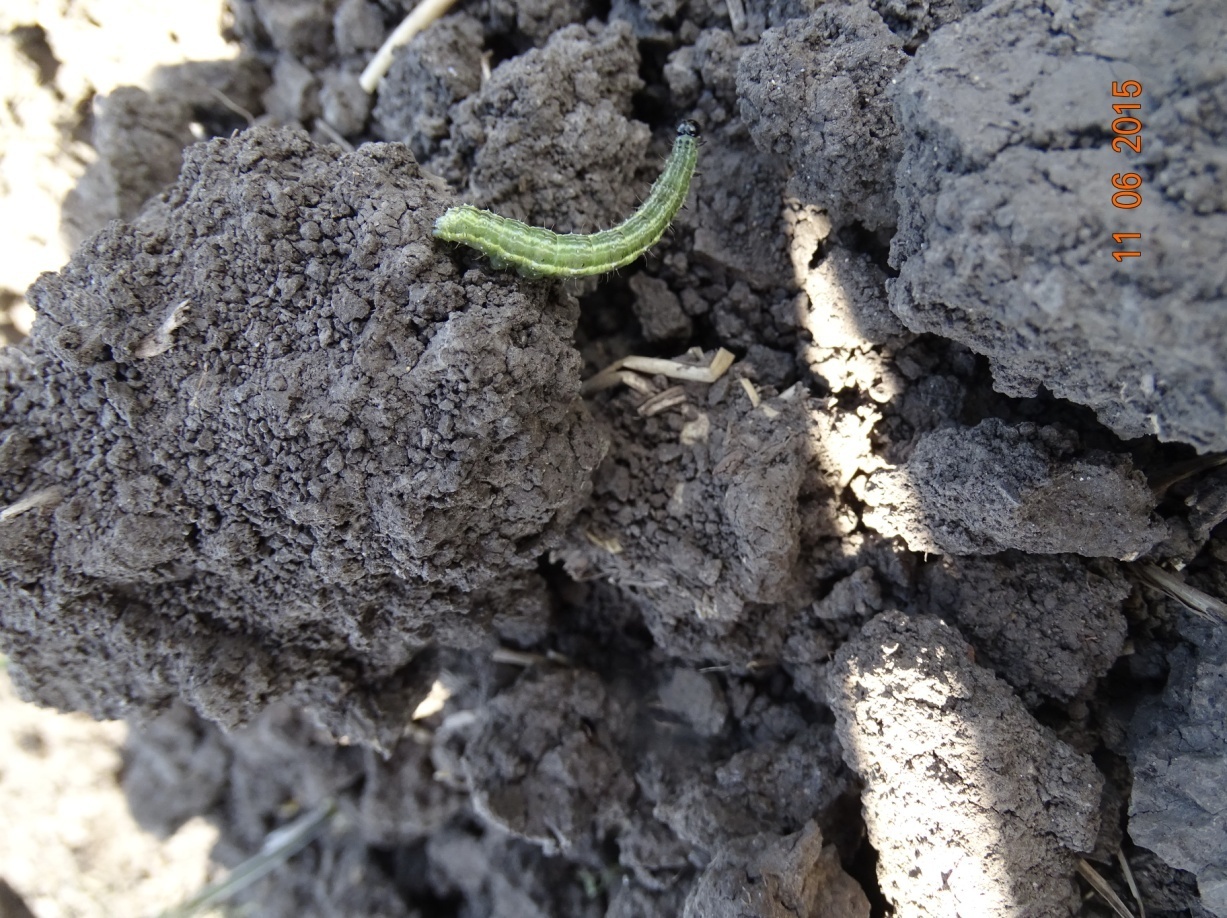 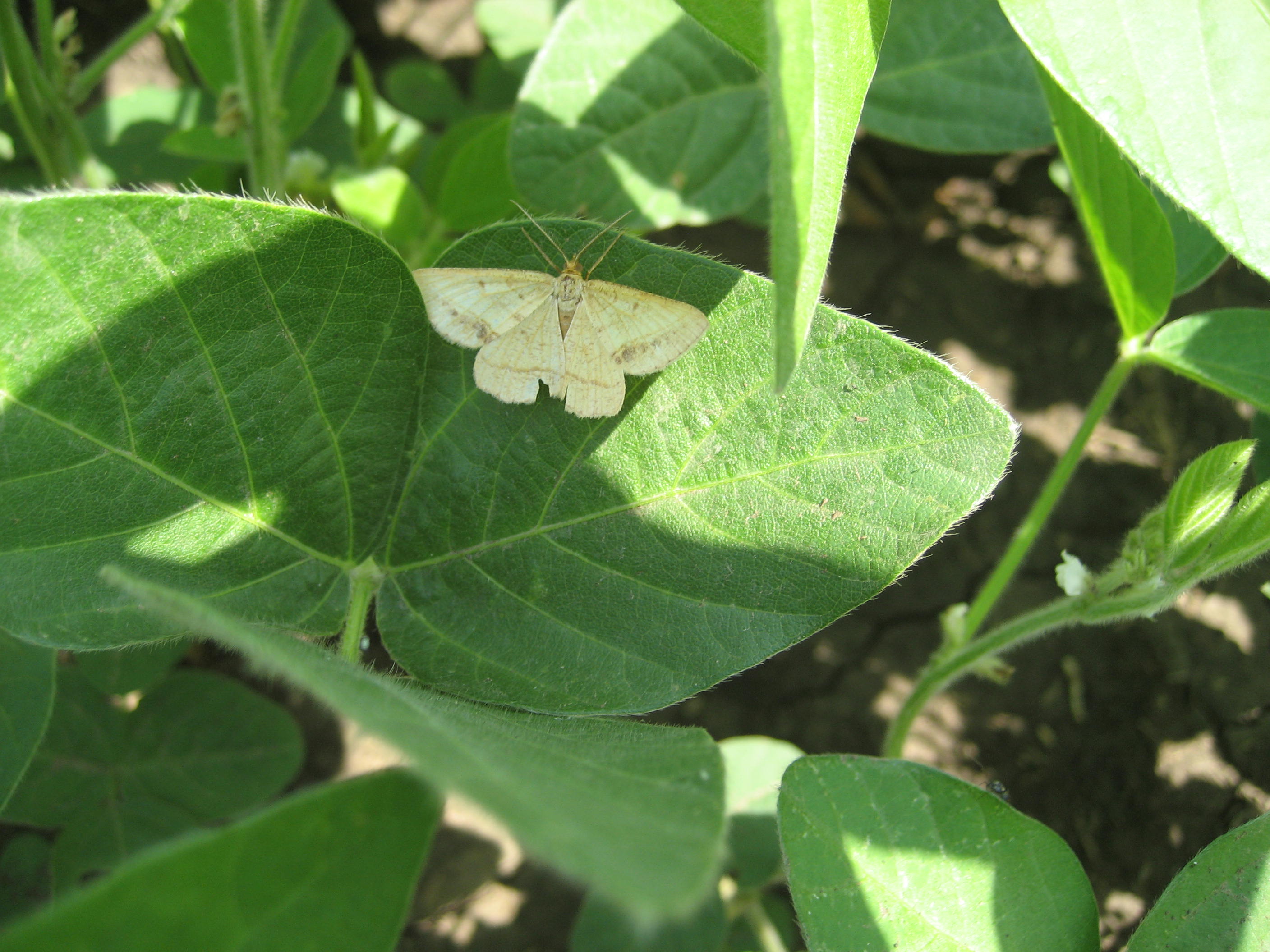 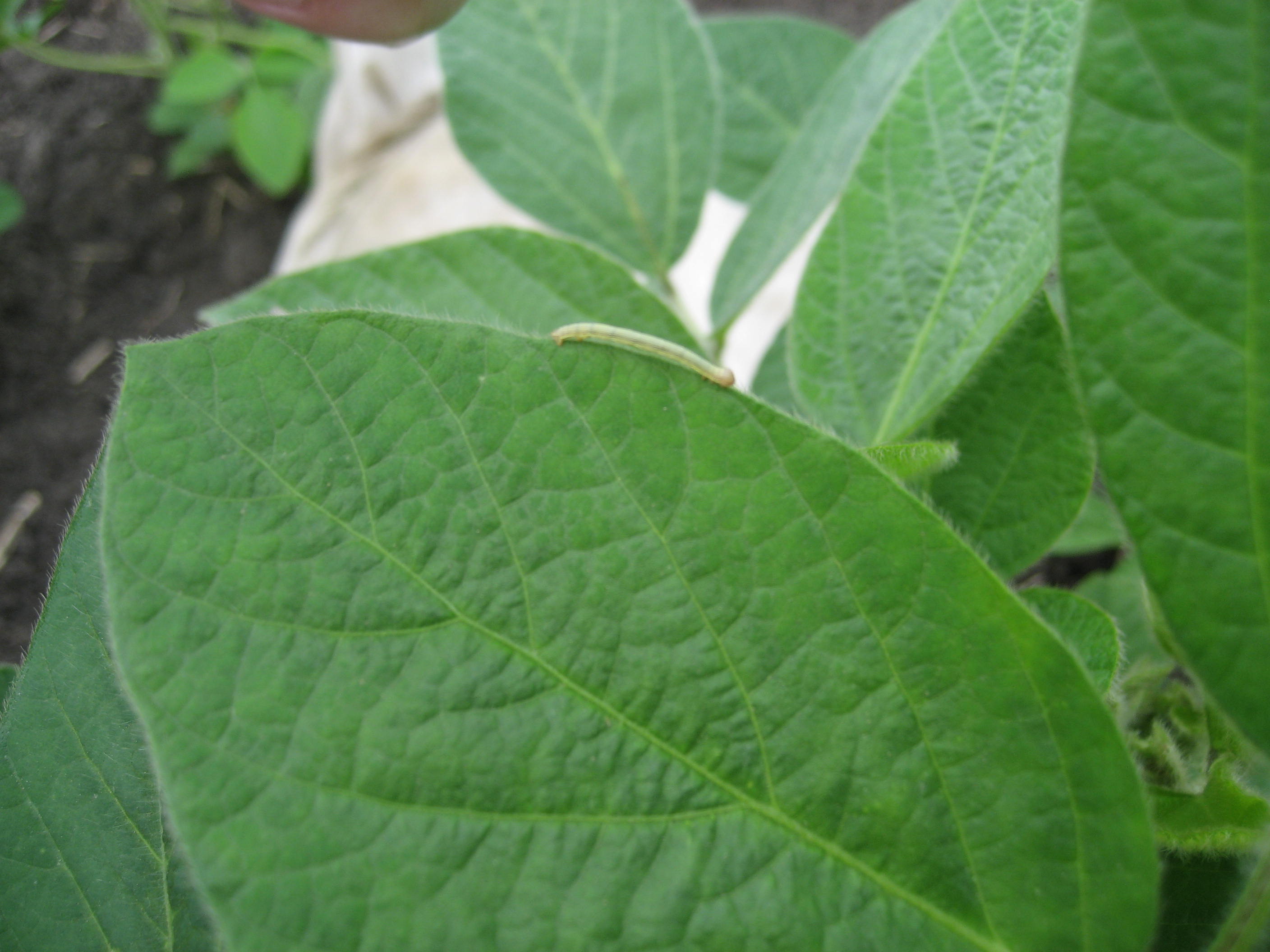 Бабочка и гусеница пяденицы луговой
Бабочка и гусеница мотылька лугового
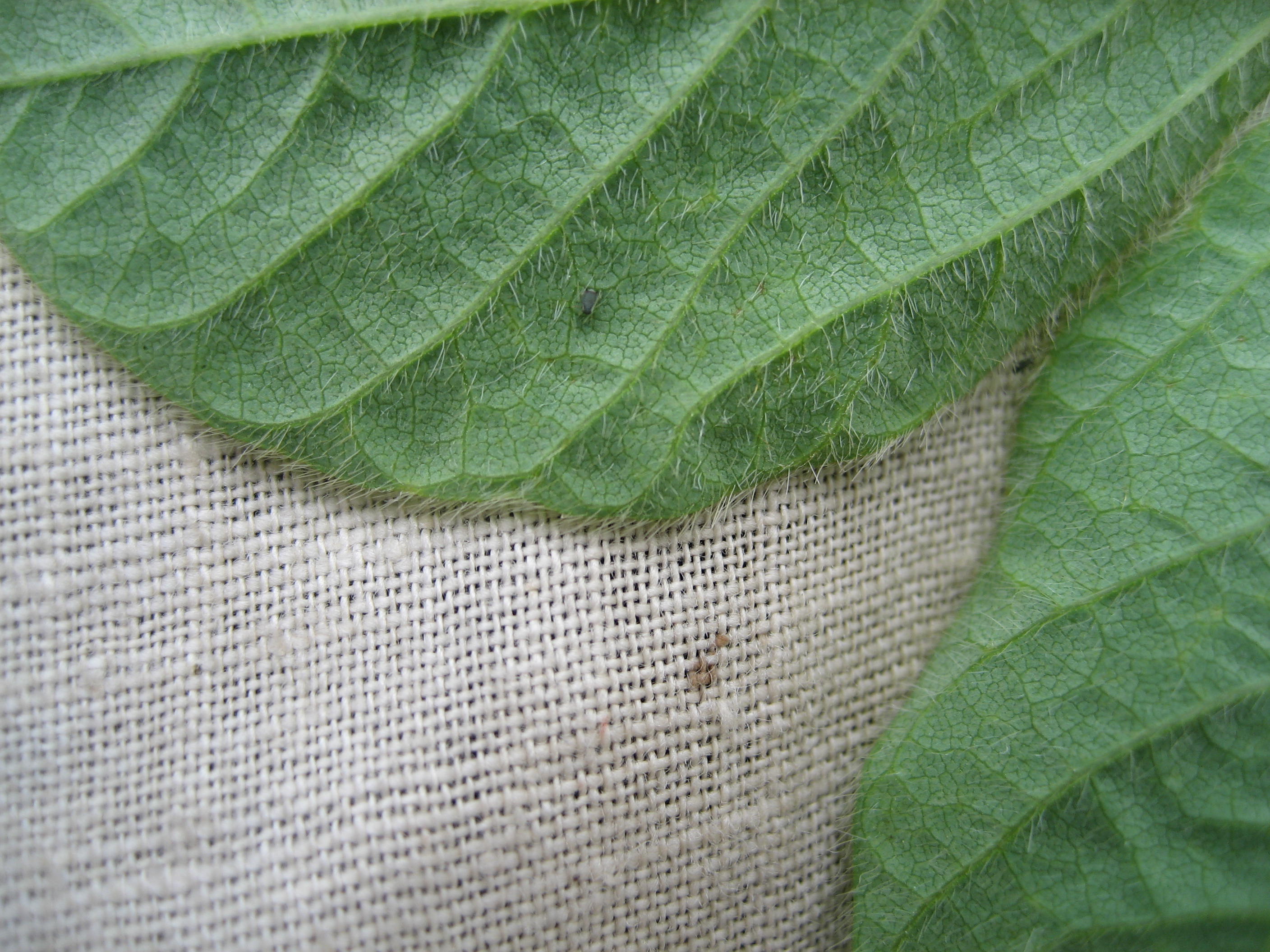 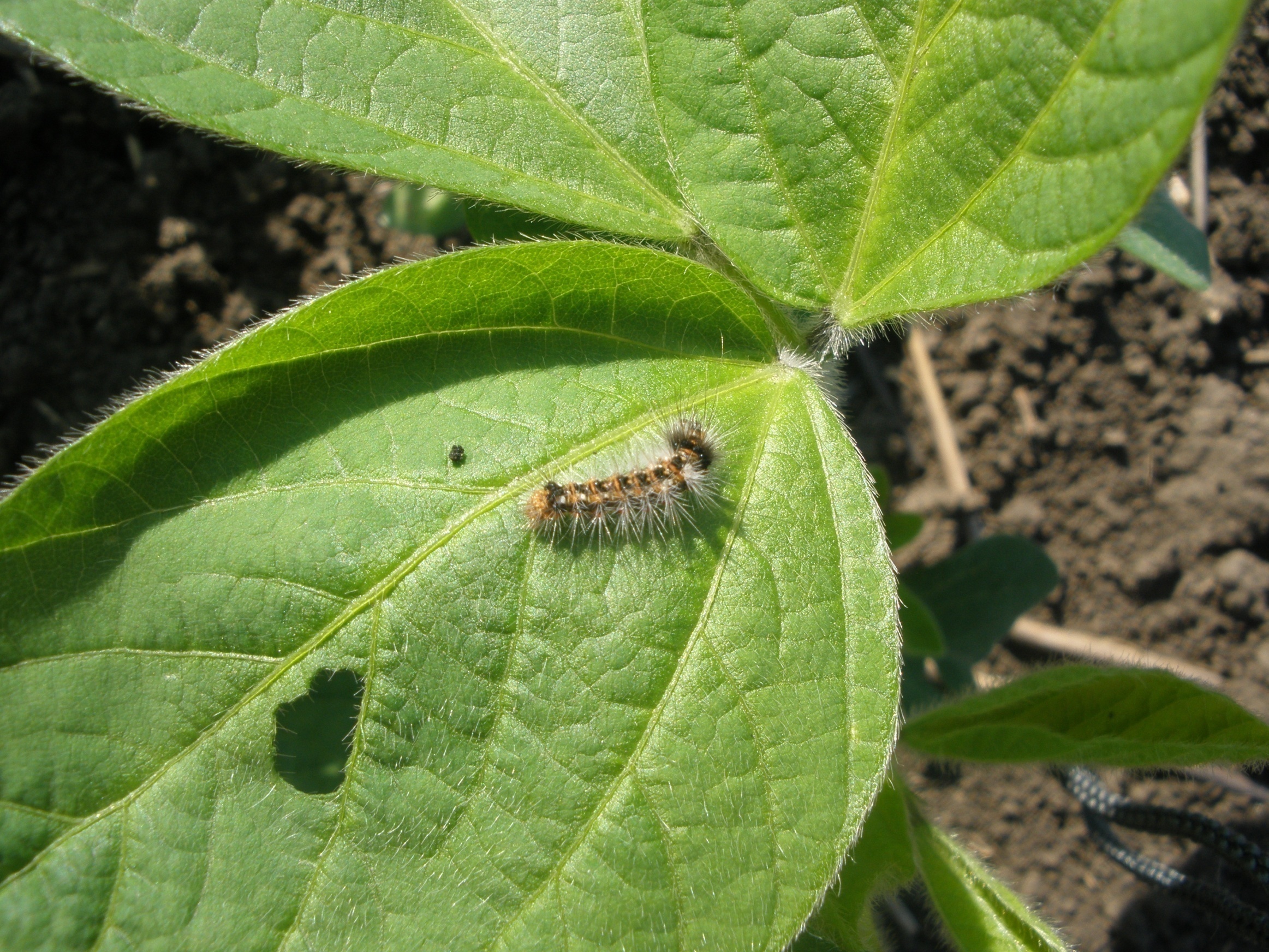 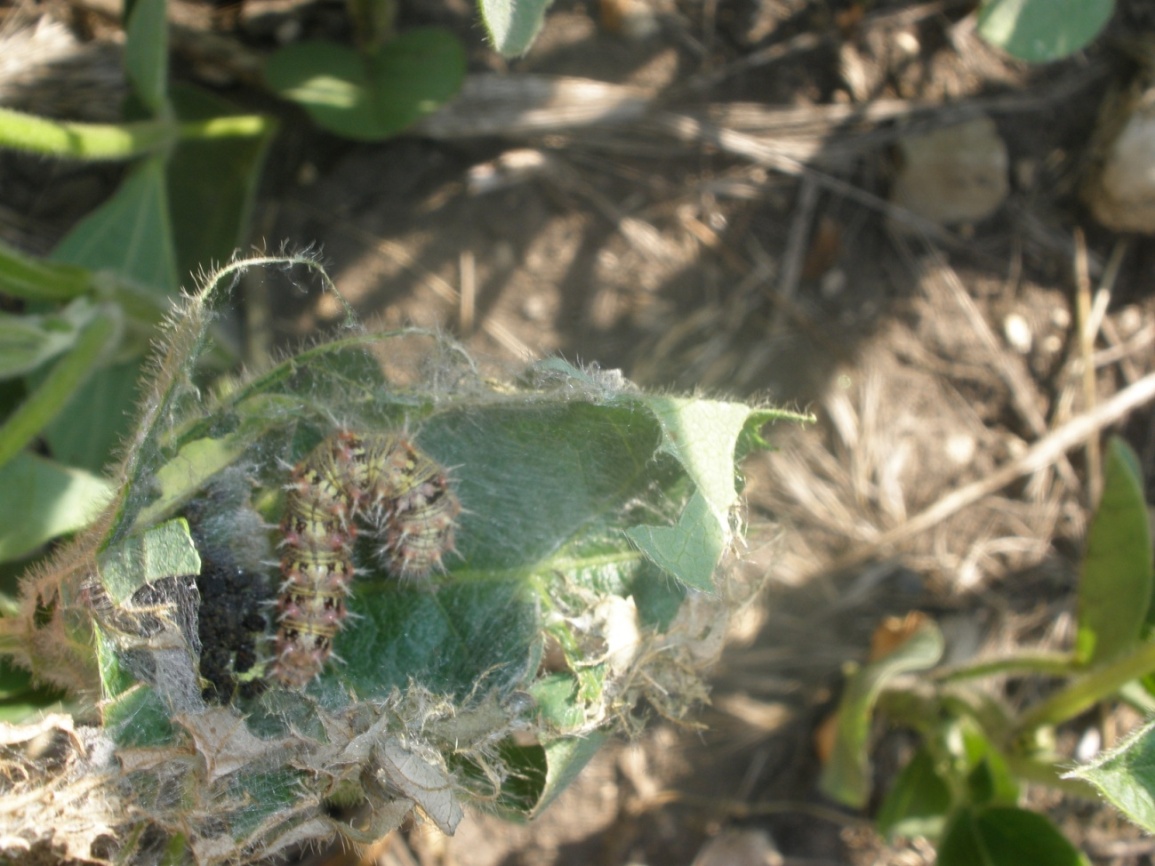 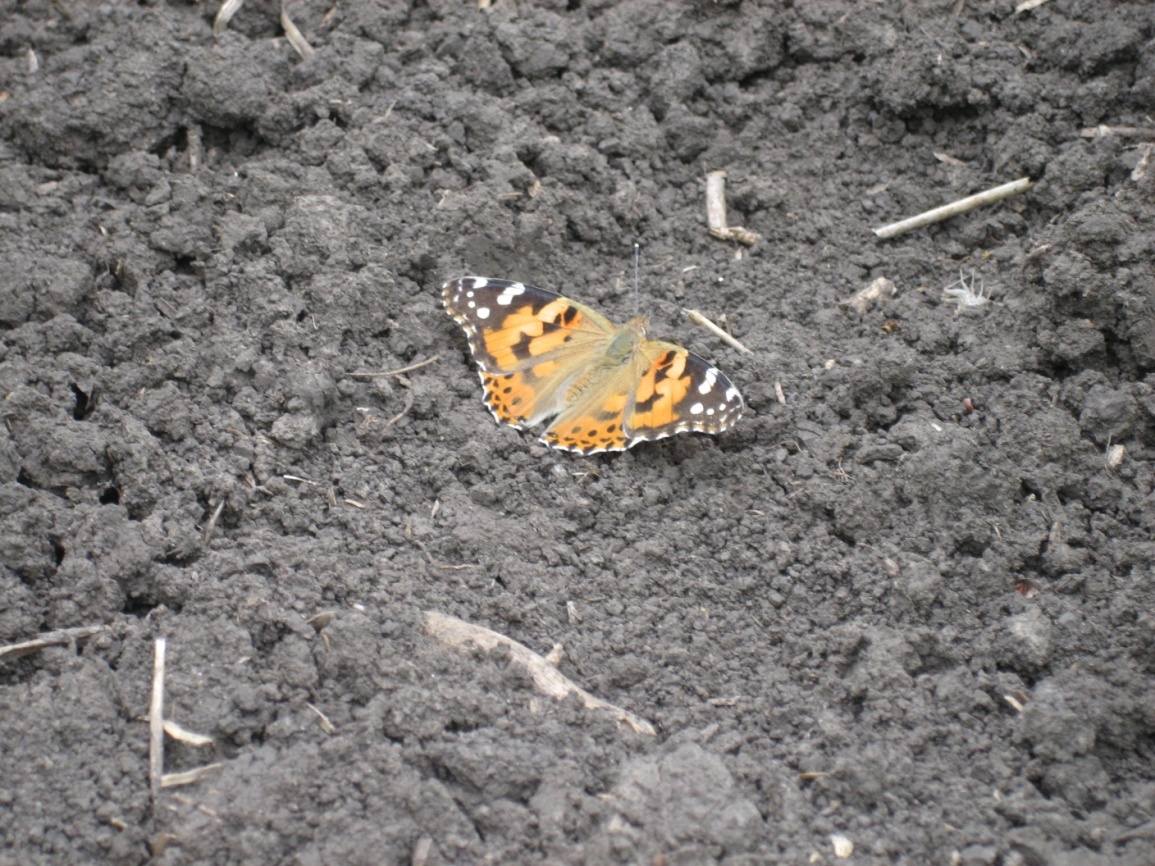 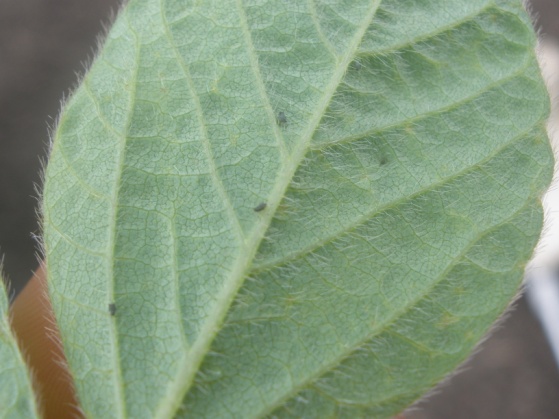 Гусеница 
Стрельчатки щавелевой
Клещ паутинный
Бабочка и гусеница репейницы
44
Клещ обыкновенный паутинный Tetranychus urticae Koch.
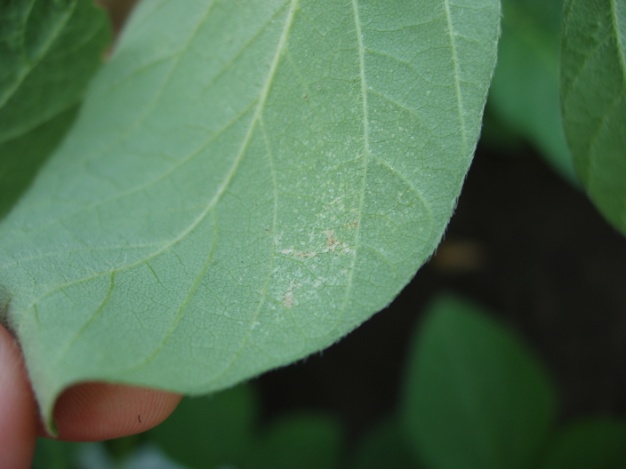 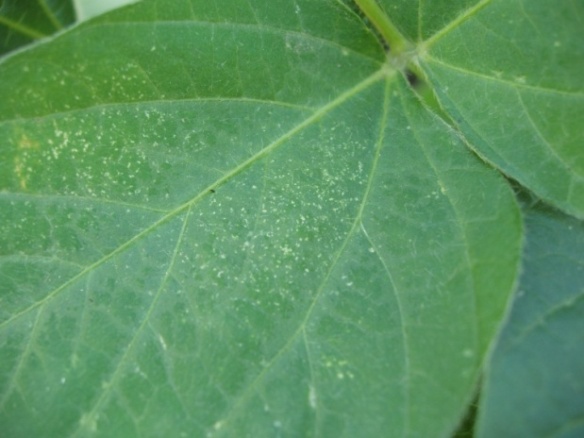 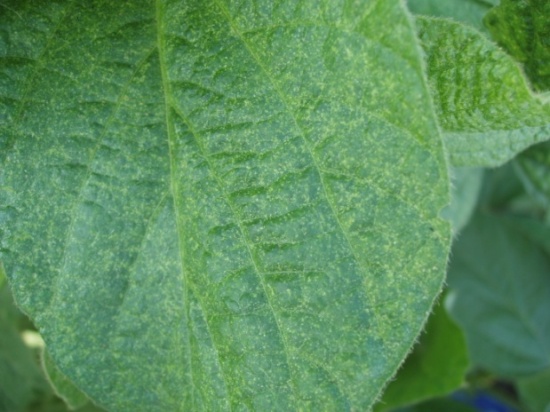 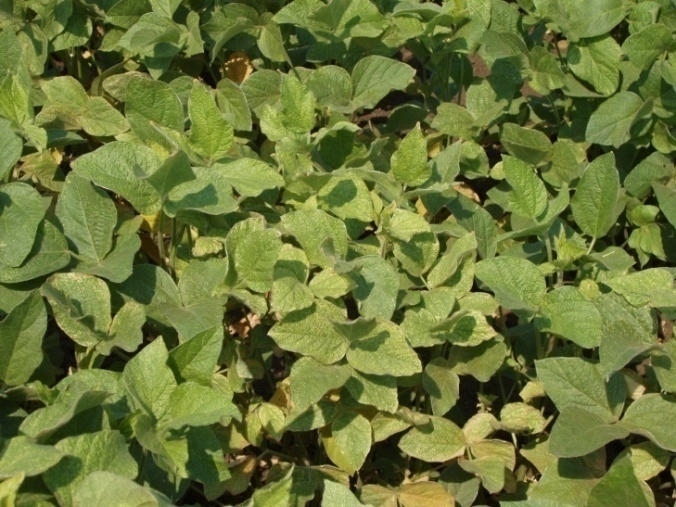 Мигрирует с сорняков,  на сое отмечается в конце мая – начале июня. 
Оптимальные условия для развития: температура воздуха 27 °С, относительная влажность 61 %.
 В течение сезона клещ дает  до 12 поколений.
Планируя химические обработки, необходимо учитывать прогноз погоды 
на ближайшие 1-2 декады. Сухая жаркая погода способствует резкому нарастанию численности паутинного клеща, дождливая погода, холодные туманы, напротив, снижают количество клеща на сое.
!
НАИБОЛЕЕ ОПАСНЫЕ ВРЕДИТЕЛИ СОИ
Признаки поражения листьев растений паутинным клещом
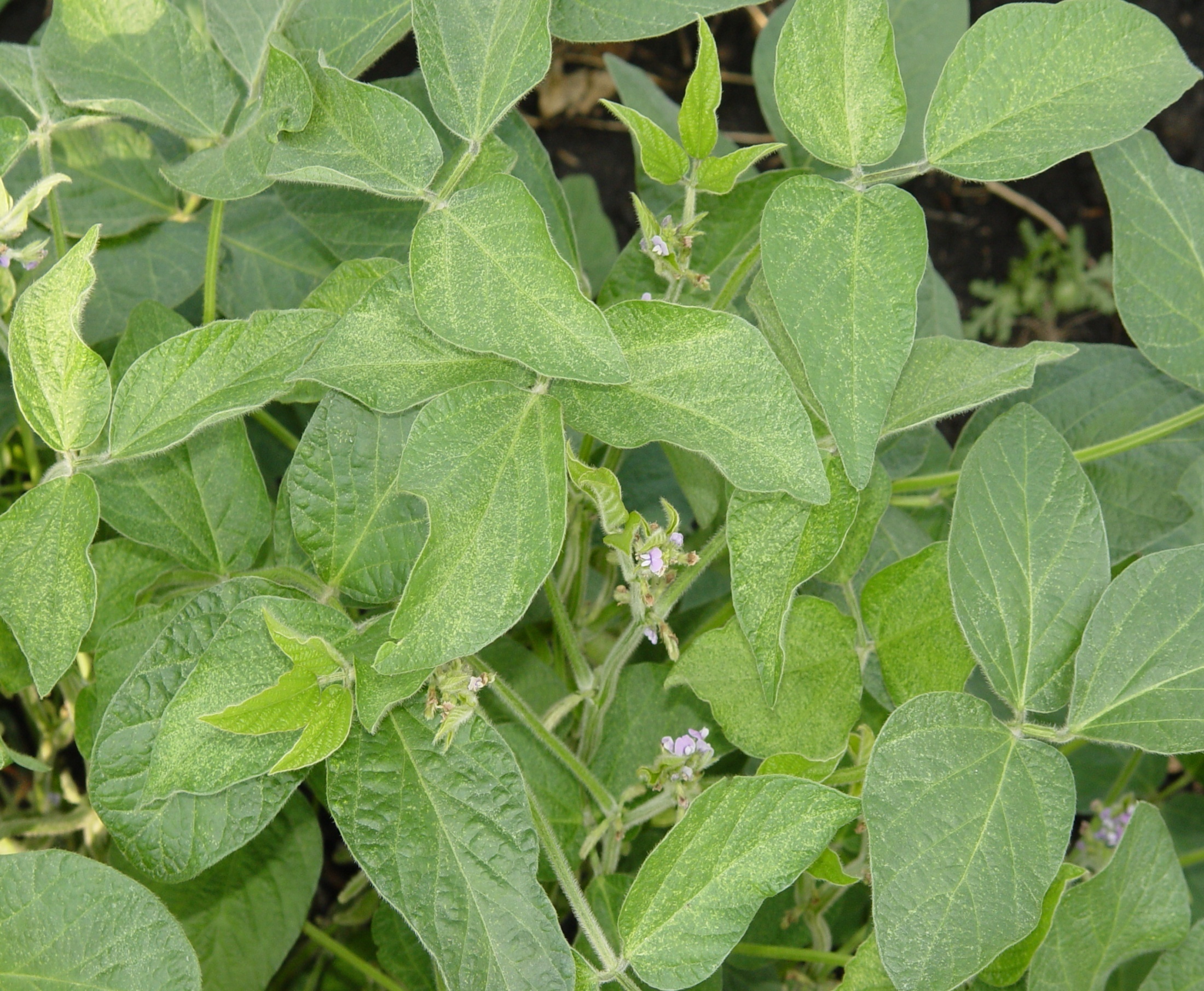 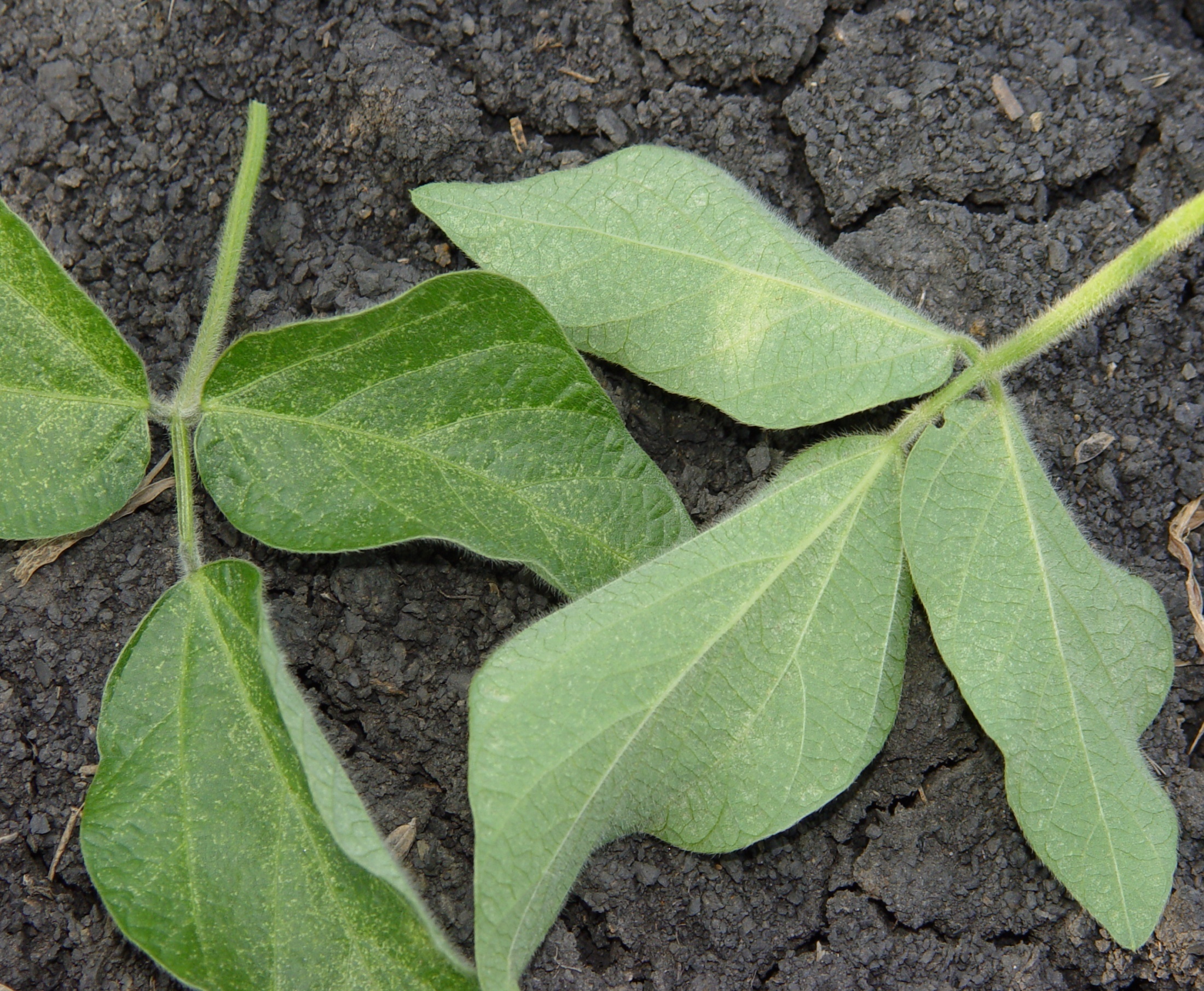 Очаговое поражение посевов сои паутинным клещом
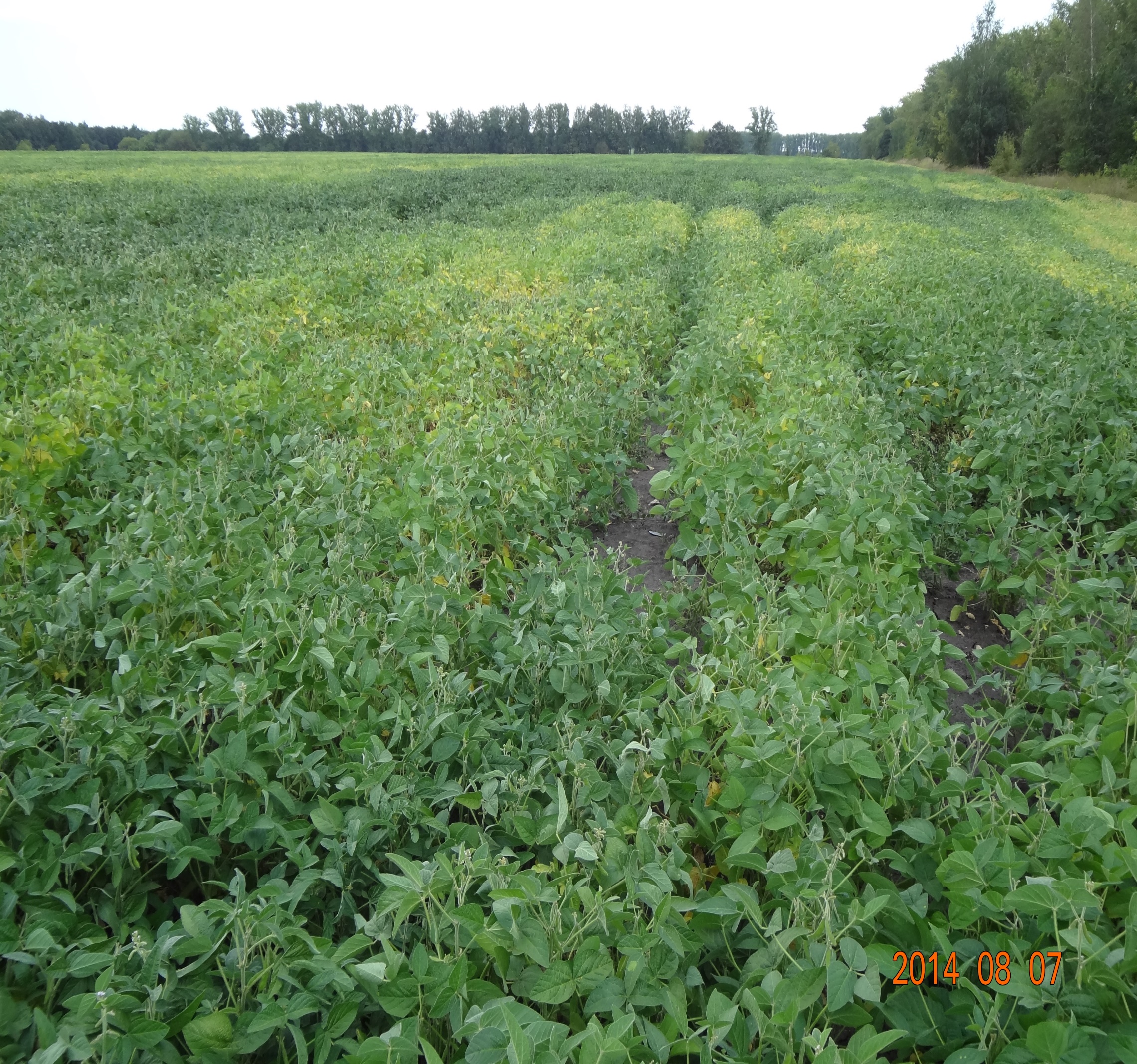 Наиболее опасные вредители сои
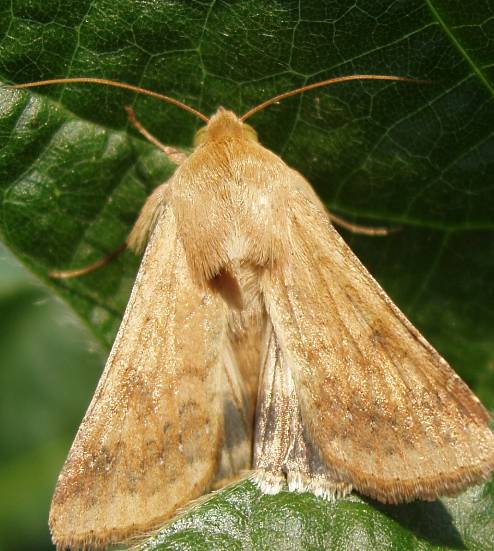 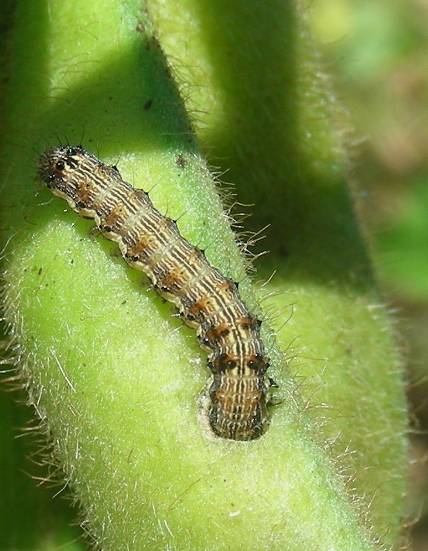 Хлопковая совка 
 (Helicoverpa armigera Hb.):
а) бабочка; б) гусеница
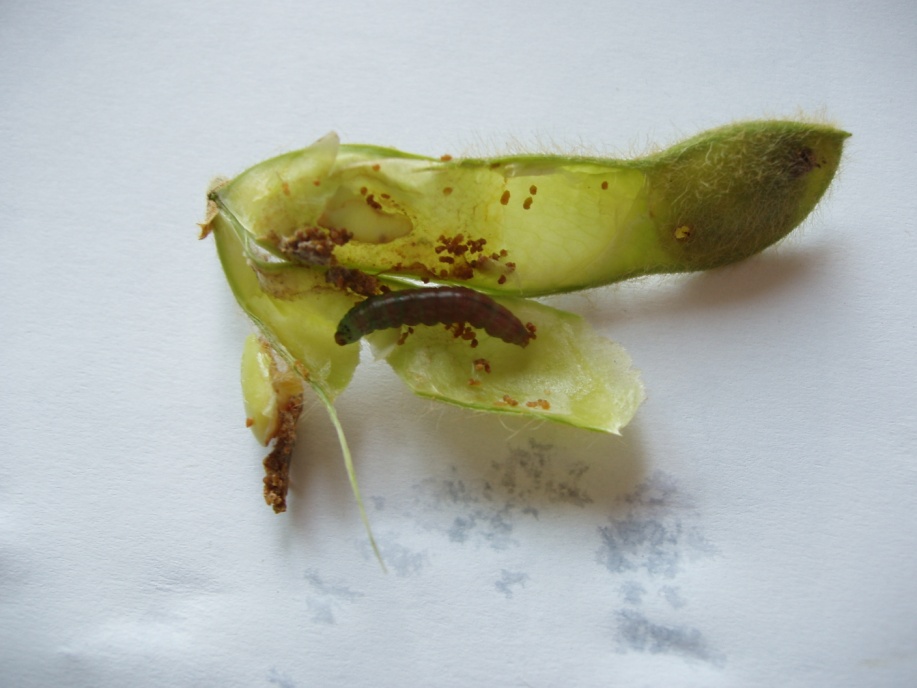 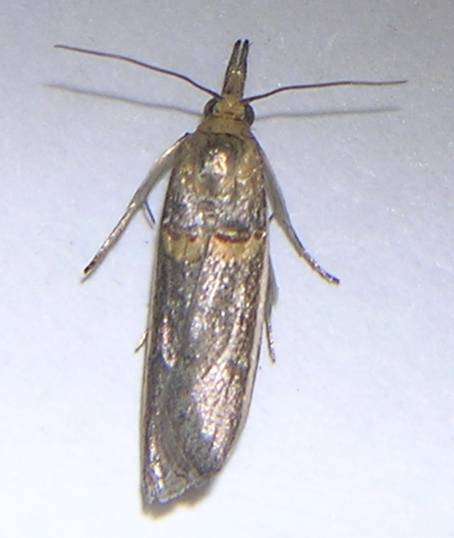 Акациевая огневка 
(Etiella zinckenella Tr): 
а) бабочка; б) гусеница
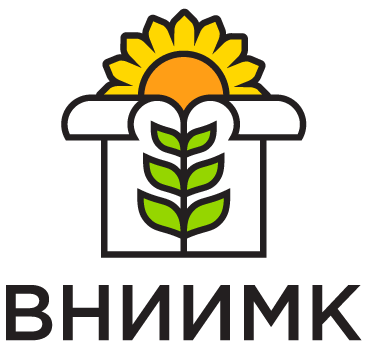 Основные вредители бобов и семян: 
Совка хлопковая (Helicoverpa armigera Hb.)
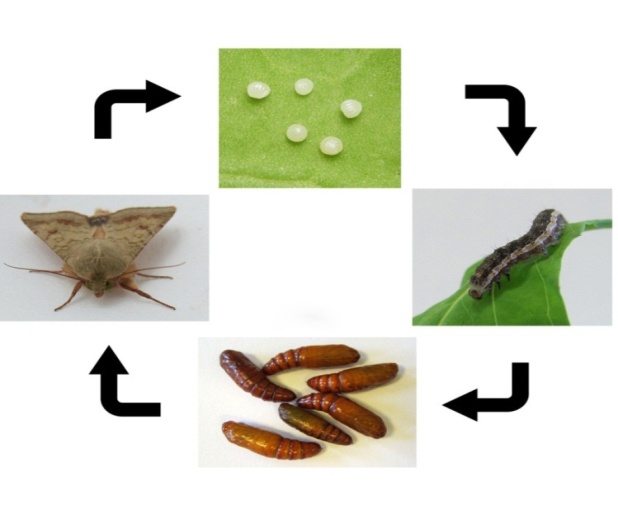 Хлопковая совка в Краснодарском крае развивается обычно в 2-х поколениях. В зависимости от погодных условий года она может давать 3-ю частичную генерацию.
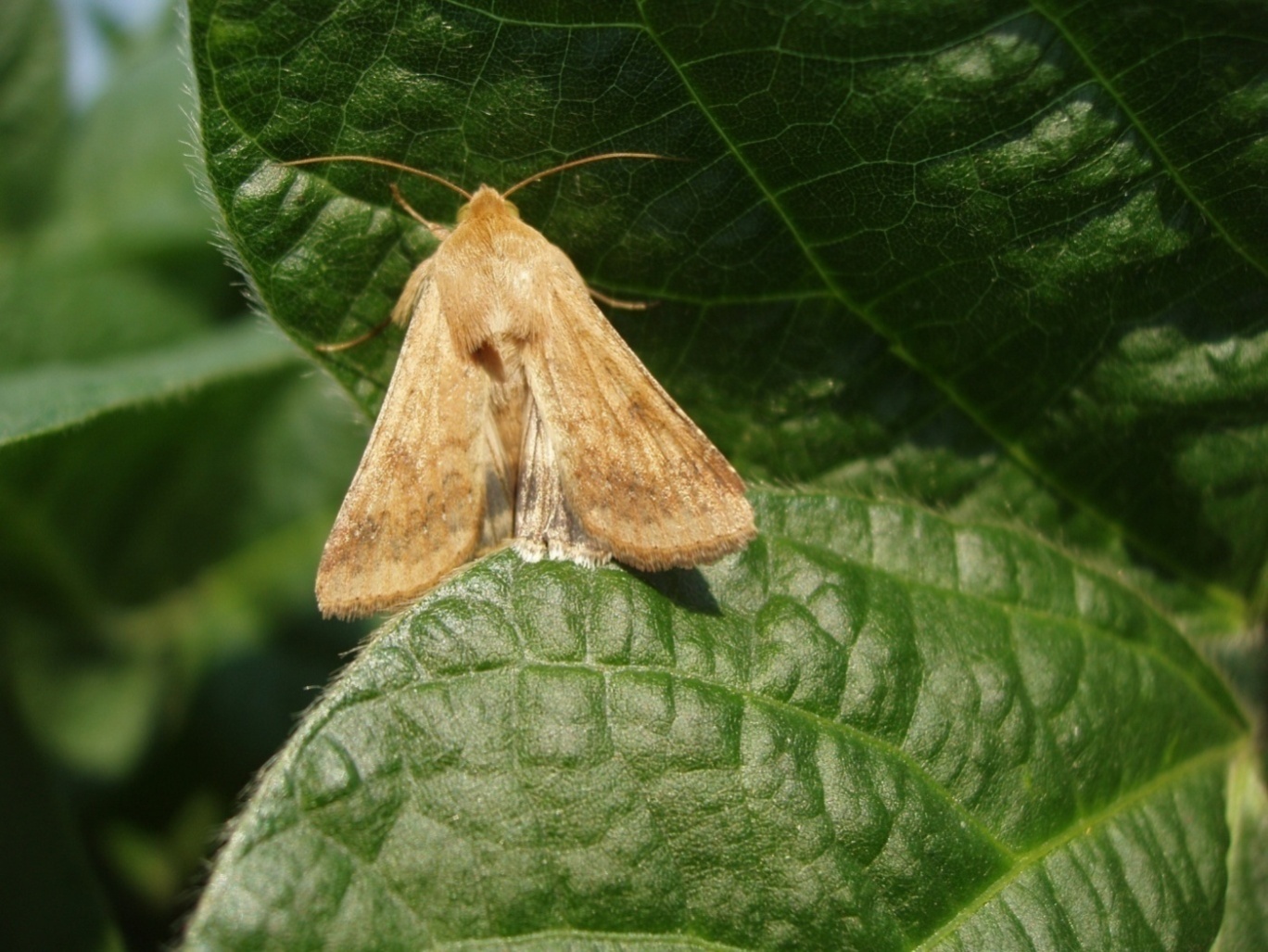 Яйца совки хлопковой
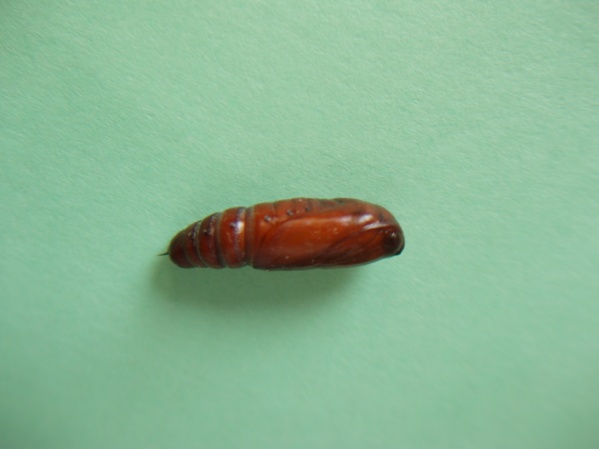 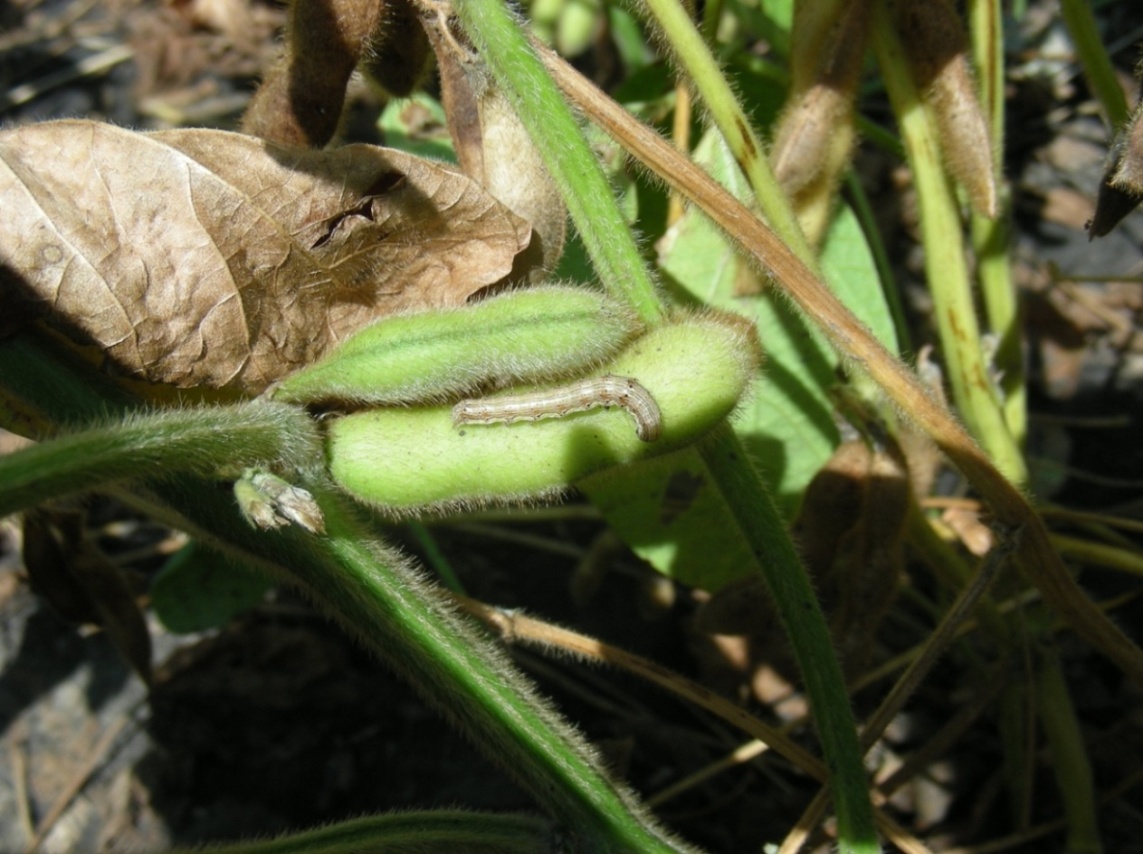 Куколка совки хлопковой
Бабочка совки хлопковой
Гусеница совки хлопковой,  повреждающая боб сои
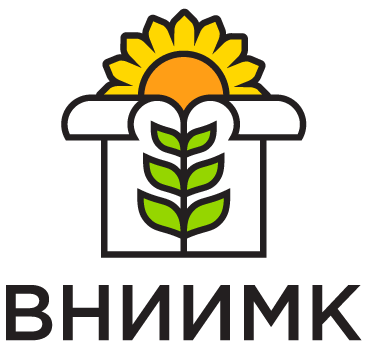 Повреждения бобов и семян сои
 гусеницами огневки бобовой (акациевой)
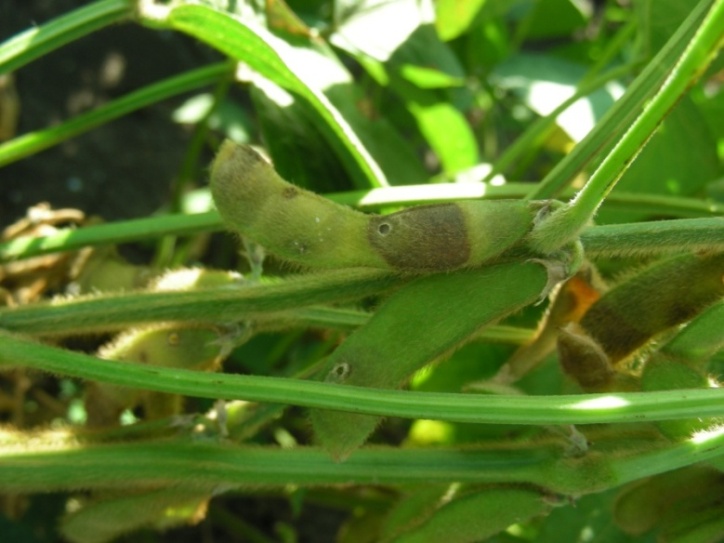 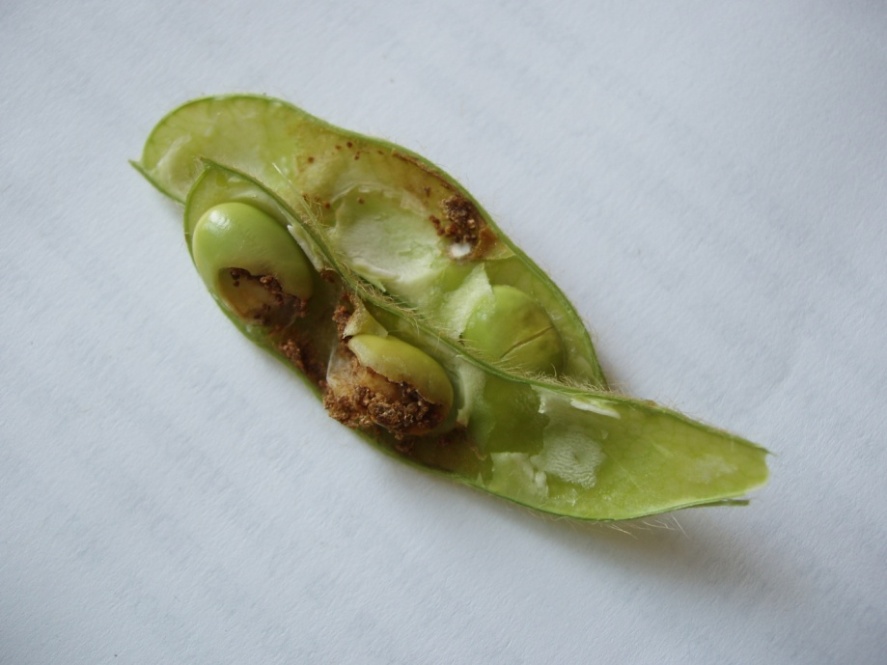 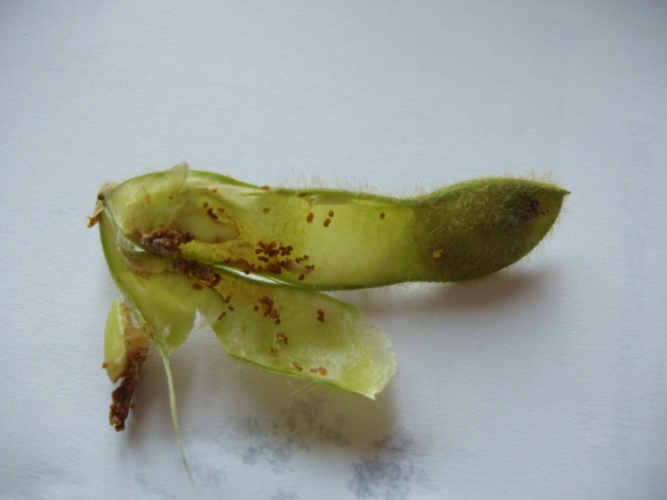 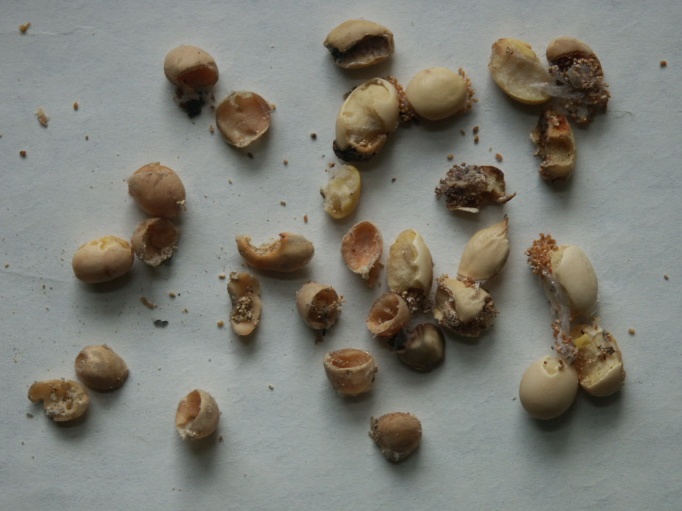 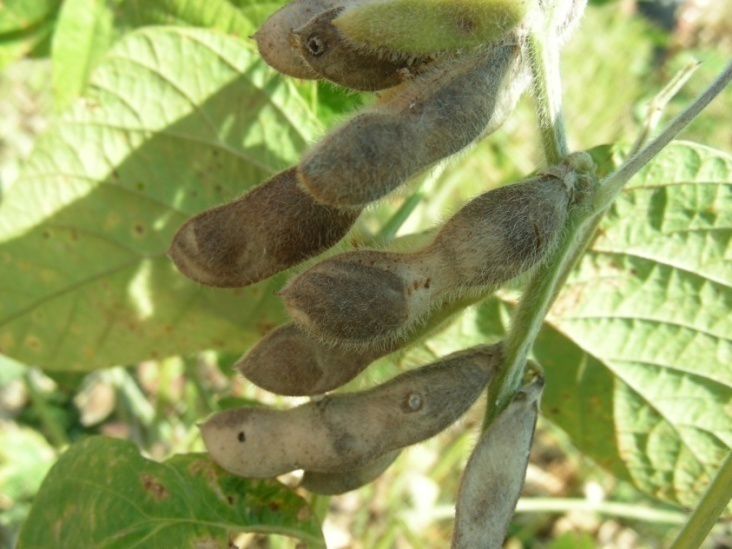 Сроки заселения  вредителями растений сои
Меры борьбы с вредителями сои
Агротехнические
Защитные
Весеннее обследование полей отведённых под сою на заселённость почвообитающими вредителями (почвенные раскопки);
Обработка семян инсектицидами;
Ротация культур в севообороте; 
Зяблевая вспашка (уничтожение около 30 % зимующего запаса фитофага); 
Пространственная изоляция     
    посевов сои от насаждений жёлтой
    и белой акации;
Возможно ранний срок посева (снижает повреждённость всходов);  
Уничтожение сорной растительности;
Быстрая уборка урожая.
Использование феромонных ловушек позволяет, точно определить срок появление вредителя.
Количество пойманных бабочек помогает определить целесообразность применения средств защиты
Мониторинг заселённости посевов сои
 вредителями в течение вегетации;
 Обработка вегетирующих растений
 сои при достижении вредителями ЭПВ
 инсектицидами, разрешёнными к
 применению  на территории РФ.
Пороги вредоносности основных вредителей сои (Министерство сельского хозяйства РФ)
Инсектициды и акарициды, разрешённые на сое, 2019 г.
Всего разрешены -   22 препарата из 15 комбинаций д.в.
Инсектицидные протравители, рекомендованные к применению на посевах сои в 2019 г.
Инсектициды, рекомендованные к применению на посевах сои в 2019 г.
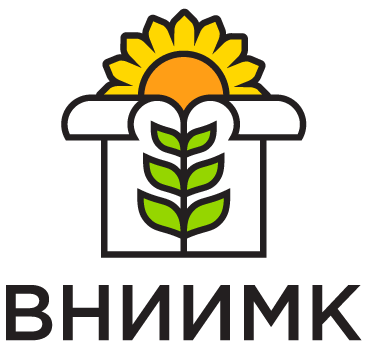 Инсектициды, рекомендованные к применению на посевах сои в 2019 г.
БОЛЕЗНИ СОИ
ГРИБНЫЕ : 
пероноспороз, фузариоз,  пепельная гниль и др.
Источники инфекции – заражённые семена, растительные остатки и почва.
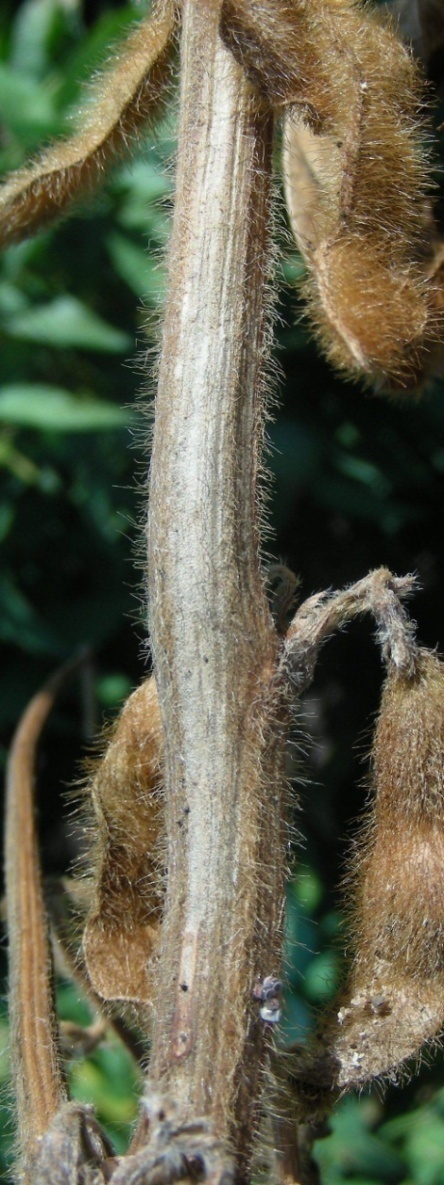 БАКТЕРИАЛЬНЫЕ:
 бактериозы семядолей, пятнистости, ожог, увядание и др.
Источники инфекции – заражённые семена, сорняки, в более поздние фазы -насекомые переносчики (тли, трипсы).
Источники инфекции – заражённые семена, сорняки, насекомые переносчики (тли, трипсы).
ВИРУСНЫЕ:
 мозаики - сои, люцерны, задержки роста и др.
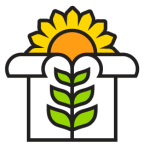 Меры борьбы против болезней
Соблюдение севооборота; 
Зяблевая вспашка; 
Тщательная очистка и калибровка семян;
Высев семян сортов сои устойчивых к болезням;
Протравливание семян сои и обработка 
растений сои во время вегетации фунгицидами согласно
 списка  разрешенных препаратов. 
Борьба с переносчиками инфекции (клопы, цикадки, трипсы); 
Своевременная уборка урожая.
59
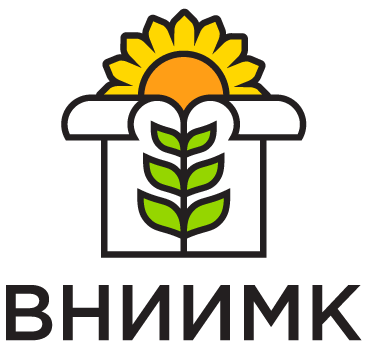 Фунгициды, разрешённые на сое
60
МИНЕРАЛЬНЫЕ УДОБРЕНИЯ НА СОЕ
применяют по результатам диагностики (почвенной и растительной)
АЗОТНЫЕ (вынос 80-90 кг на 1 т семян) – внесение не эффективно. Обязательна инокуляция.
ФОСФОРНЫЕ (вынос 20–30 кг на 1 т семян)  применяют на мало-плодородных почвах, если в пахотном слое его содержится  меньше 15 мг на 1 кг сухой почвы. Вносят под пахоту (60-90 кг д.в.) или локально-ленточно при посеве (30-60 кг/га по д.в.).

КАЛИЙНЫЕ (вынос с 1 т семян 30-50 кг) – вносят если содержание в почве менее 200 мг/кг. Под основную обработку.

МИКРОУДОБРЕНИЯ И РОСТОРЕГУЛЯТОРЫ повышают устойчивость растений к стрессовым факторам. Используются при предпосевной обработке семян или для некорневых подкормок растений в рекомендуемых дозах.
Уборка урожая сои – заключительный этап получения здоровых семян сои
Способ уборки – однофазный (прямое комбайнирование)
Оптимальный срок уборки – при влажность семян – 14 % и ниже
Основные регулировки комбайна:
       - обороты барабана    – 400-500 в мин.
       - высота среза жатки   – 10-12 см
	  - зазоры в барабане  - на входе    – 36-40 мм 
                                           на выходе – 10-12 мм 
       - потери семян        – не более 3 %
       - сорность вороха    – не более 5 %
       - дробление семян  – не более 2,5 %
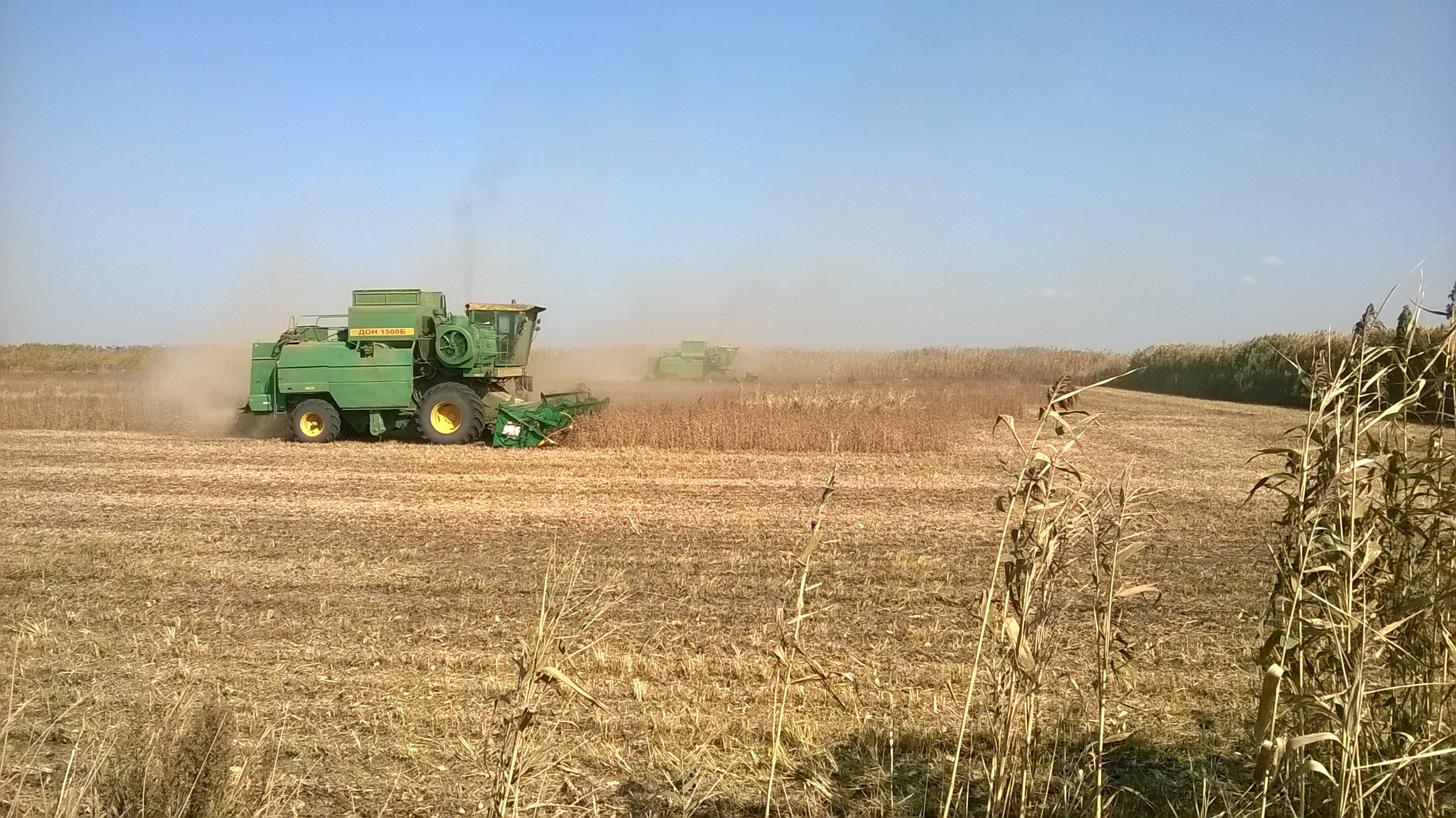 БЛАГОДАРЮ ЗА ВНИМАНИЕ!
Тел: (861) 275-72-55 Факс: (861) 259-15-14    Сайт: www.vniimk.ru
Email: vniimk@vniimk.ru, semena@vniimk.ru